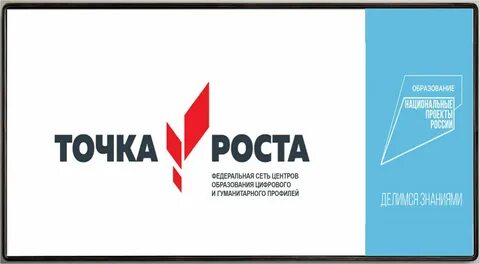 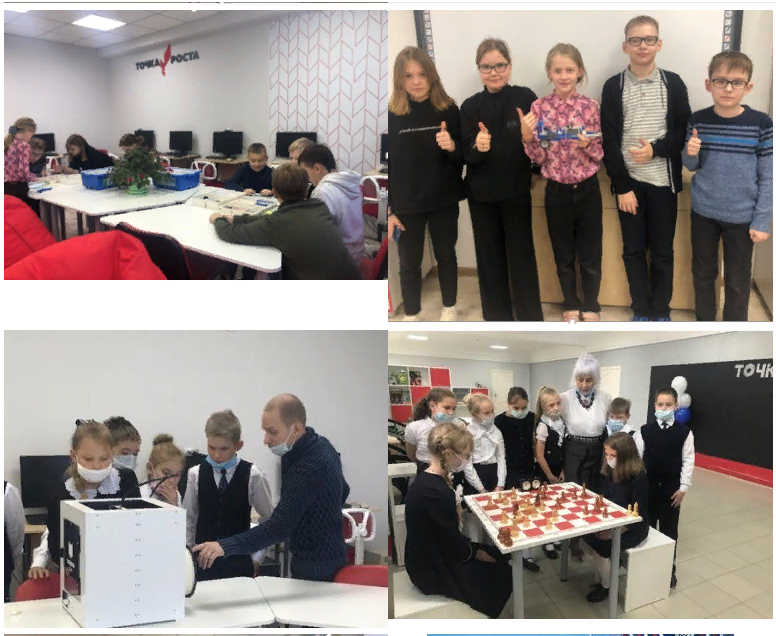 «Инфознайка»«Легоконструирование»«Новая реальность»«3D-принтер»
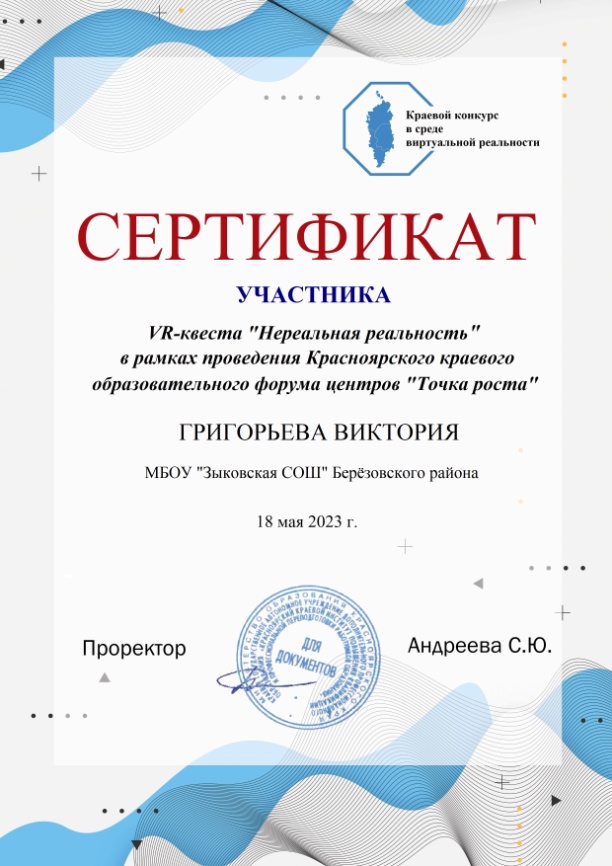 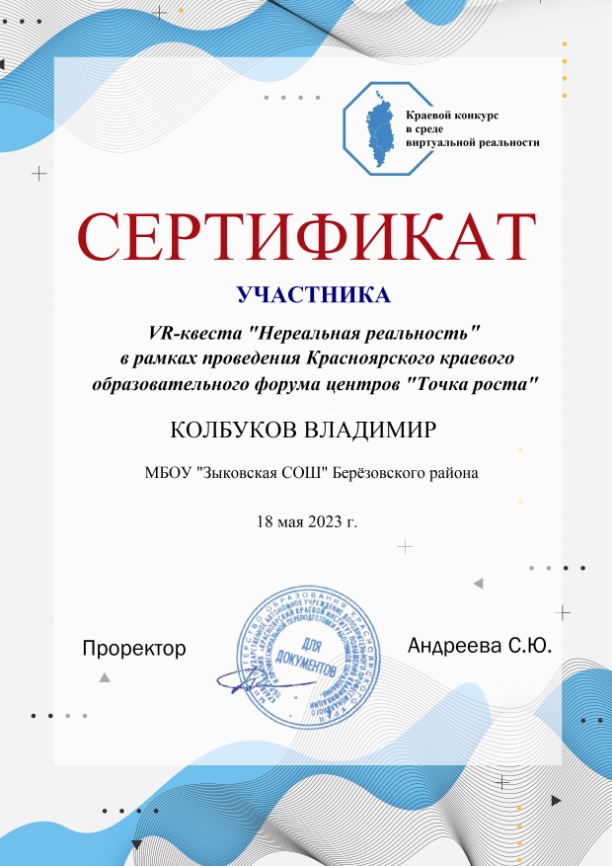 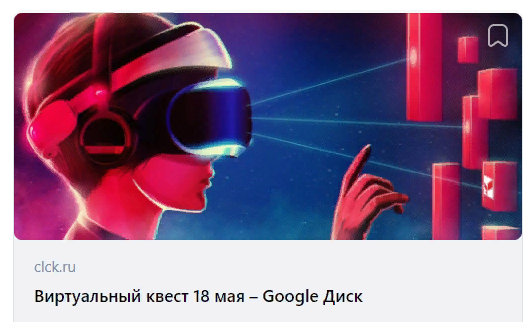 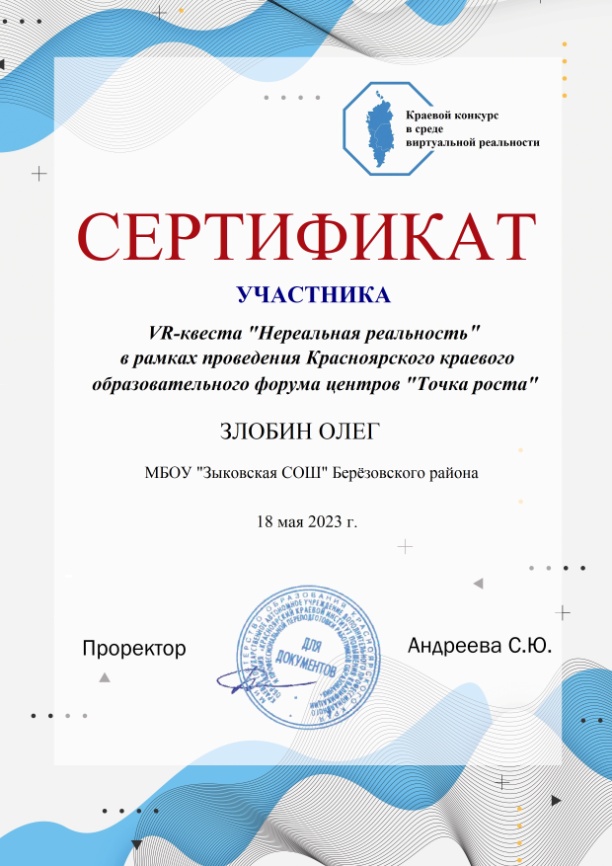 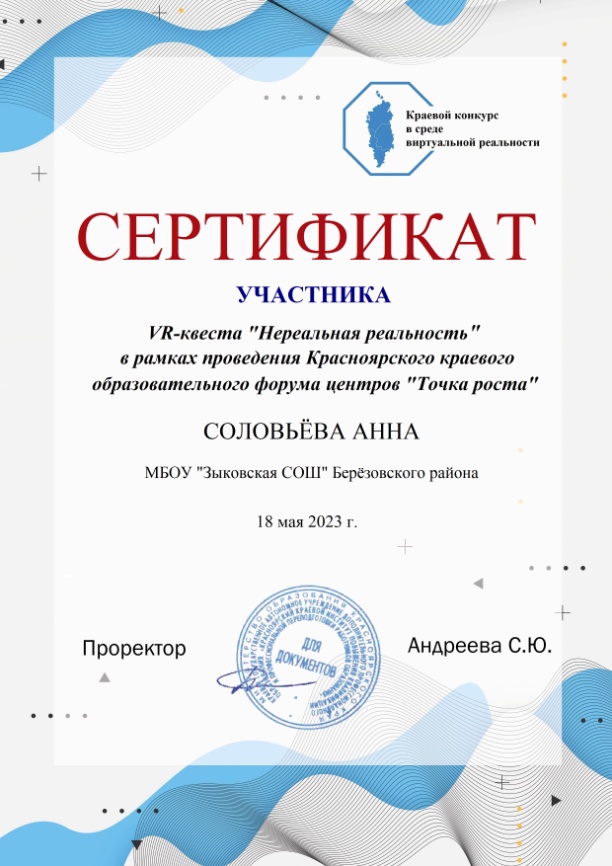 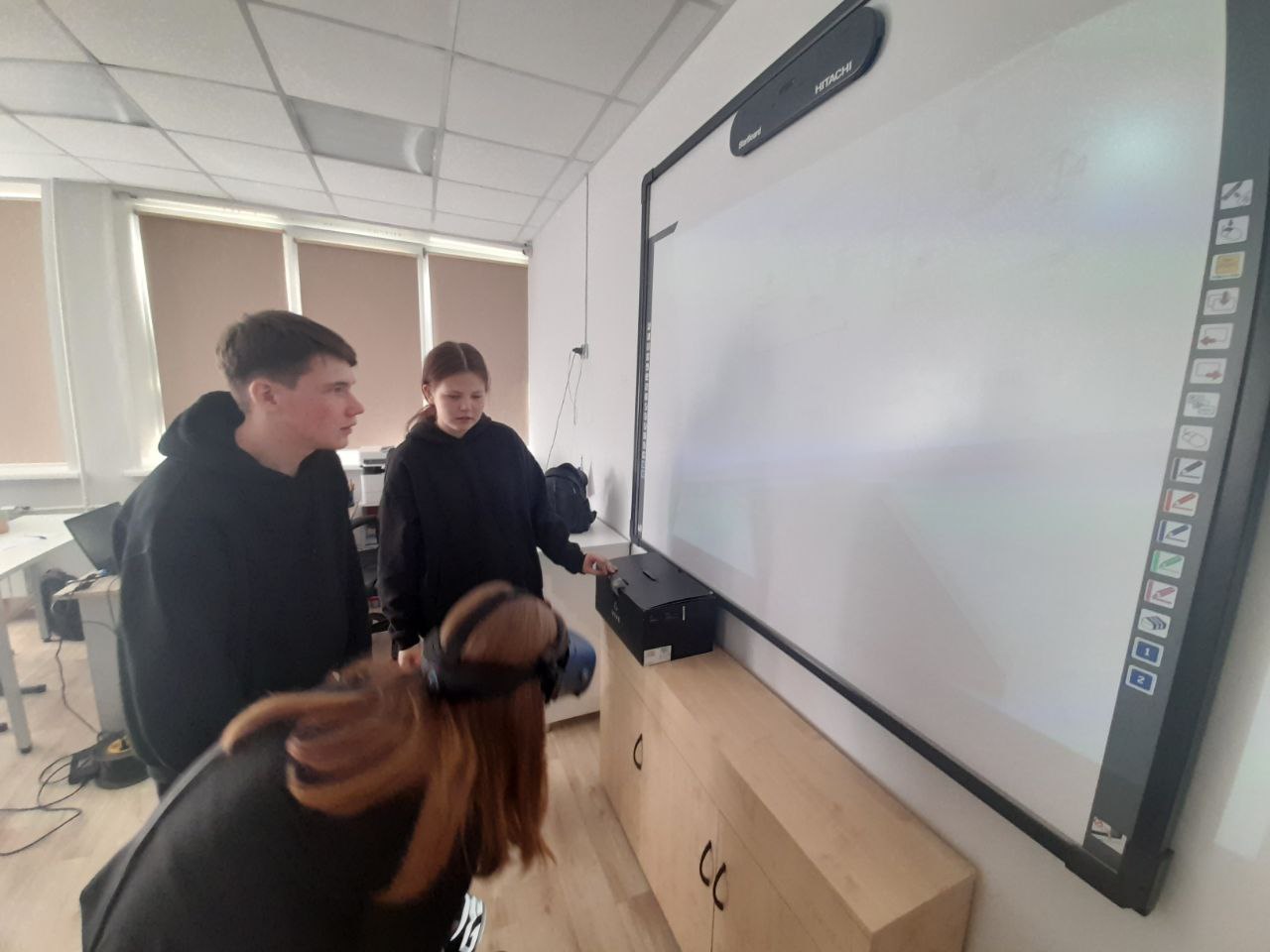 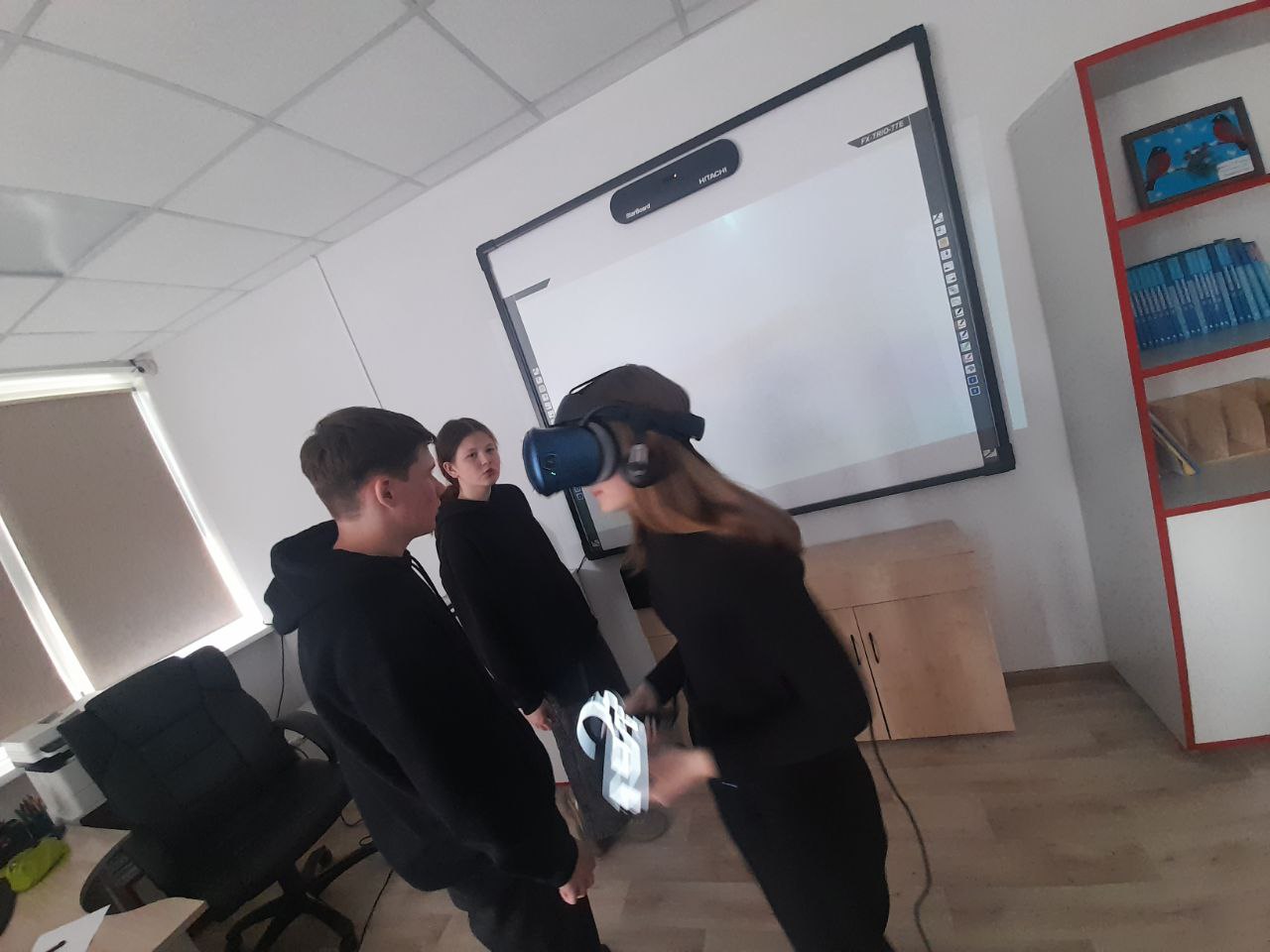 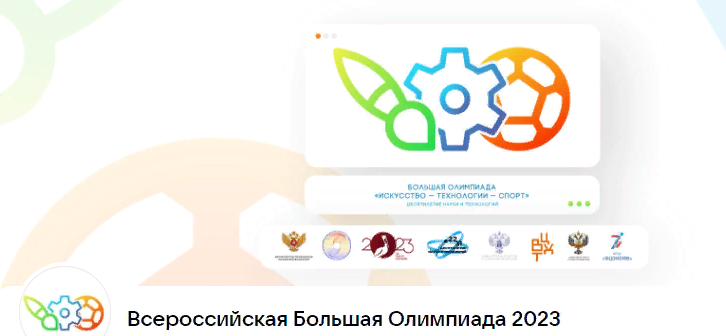 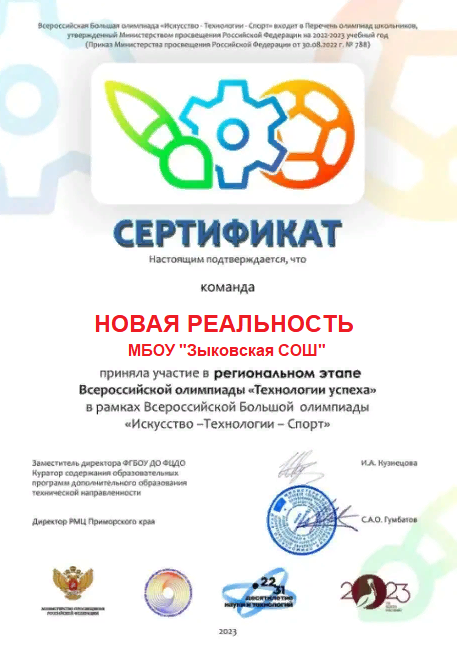 - 2024
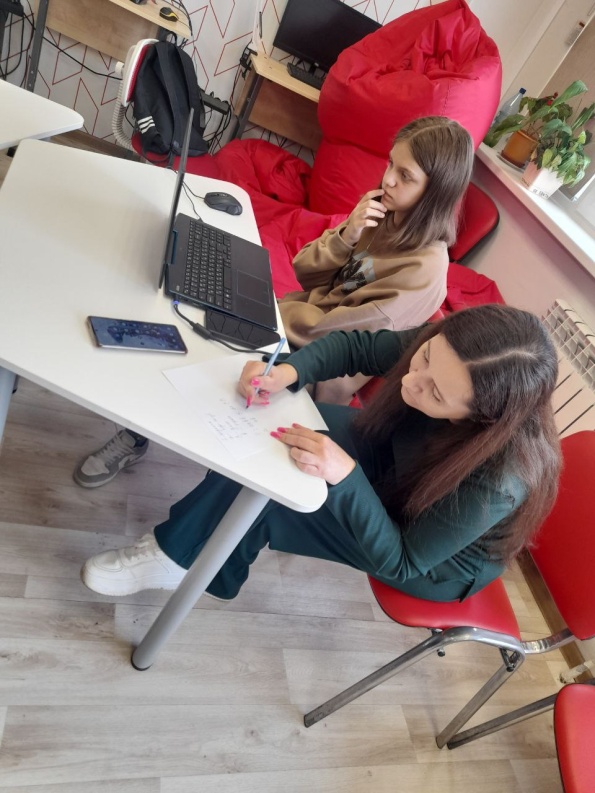 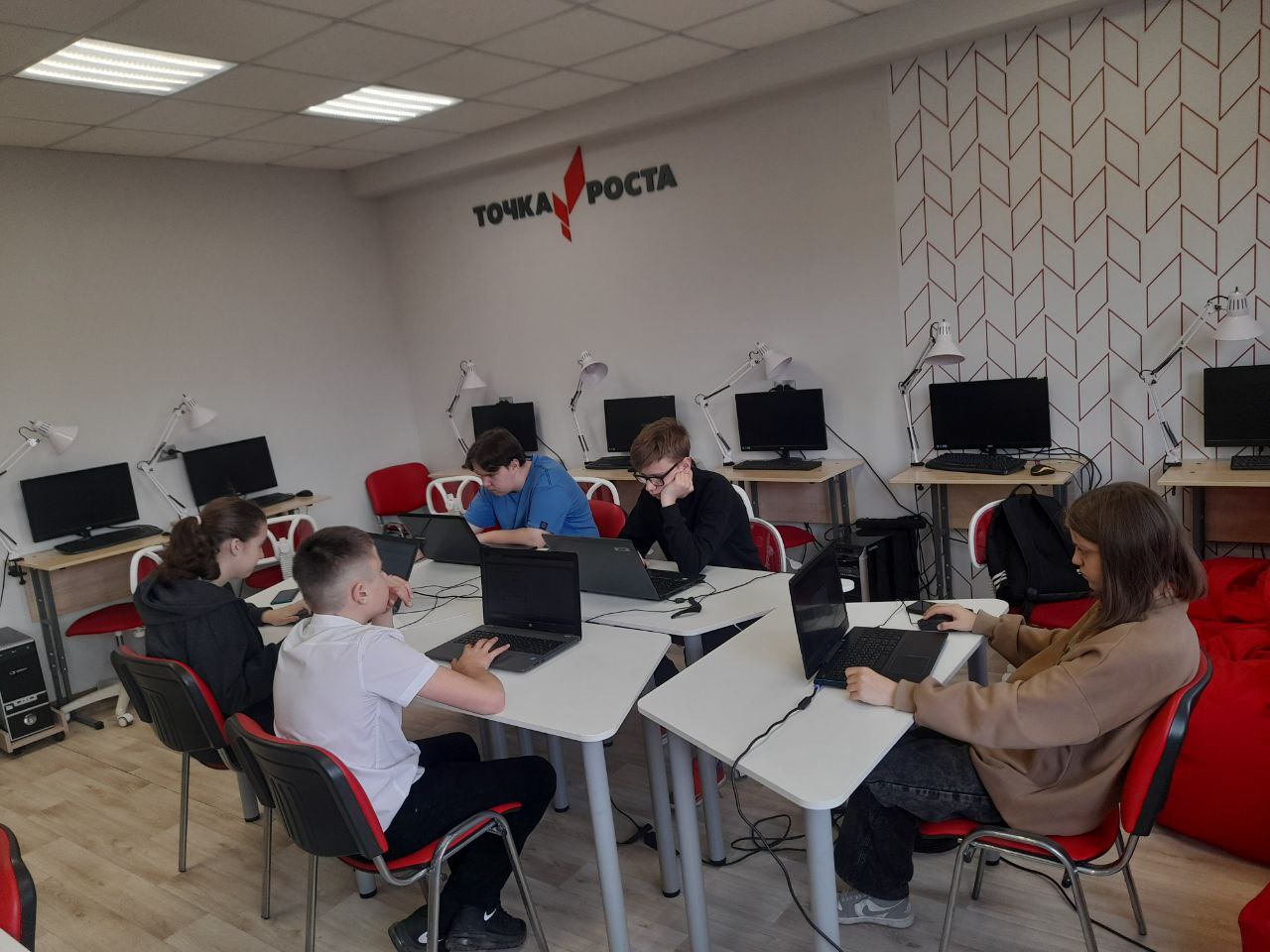 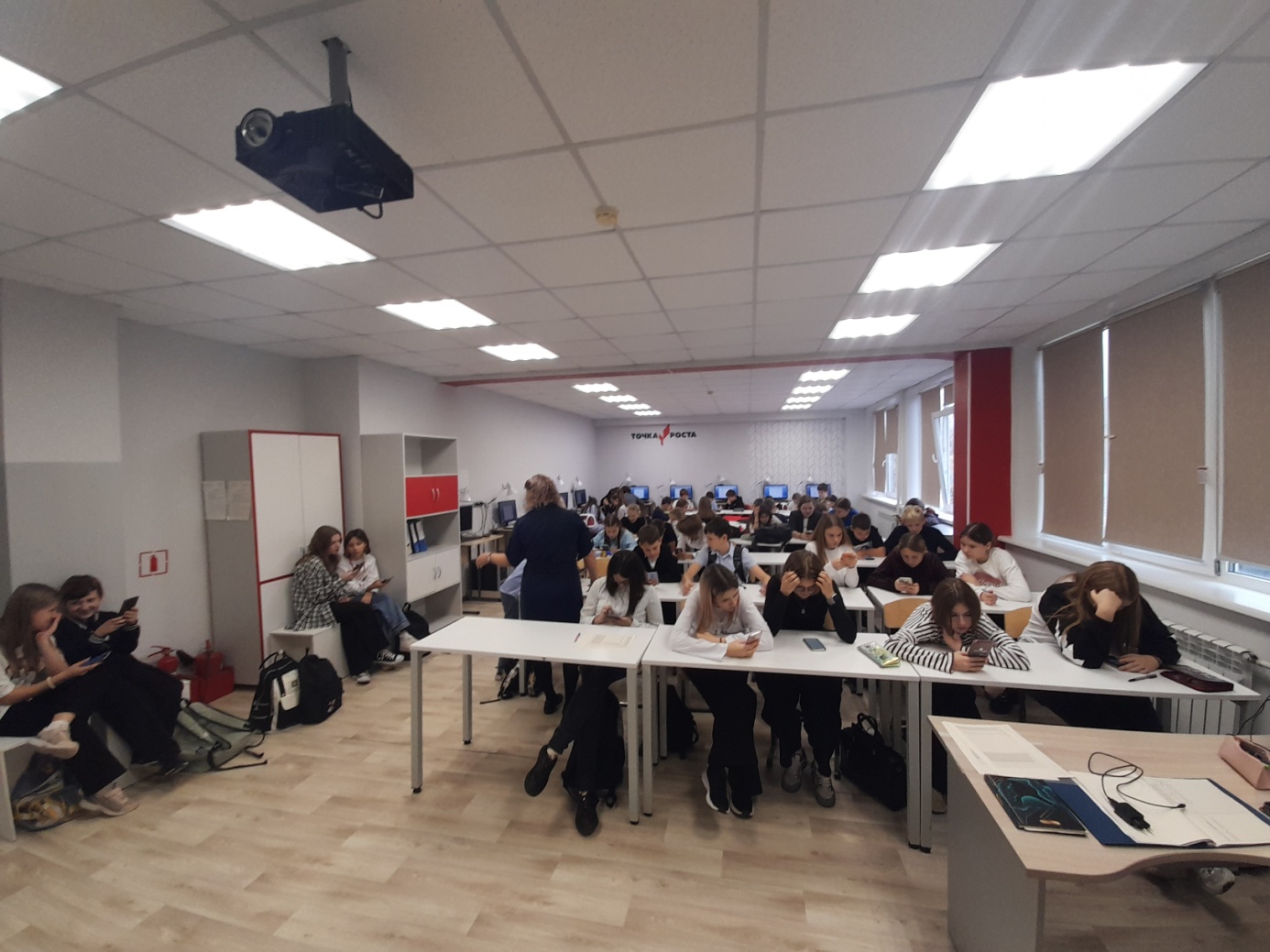 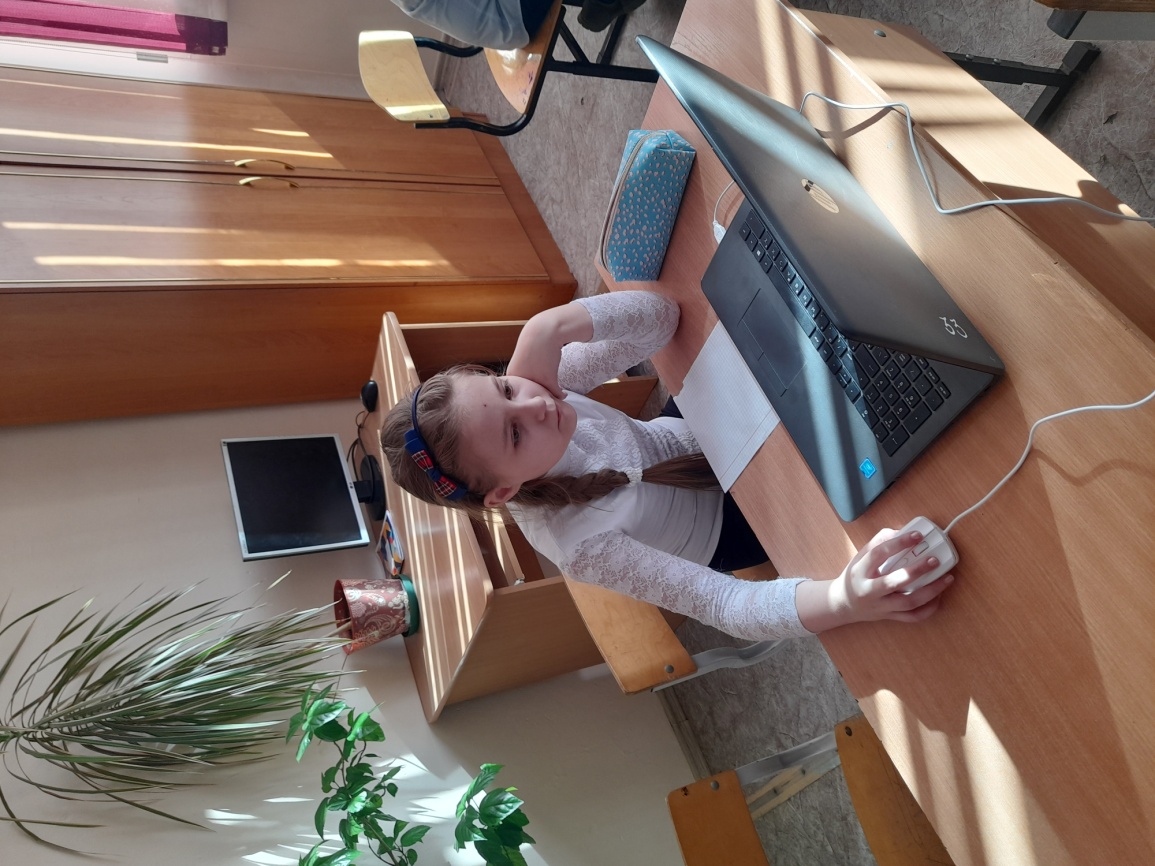 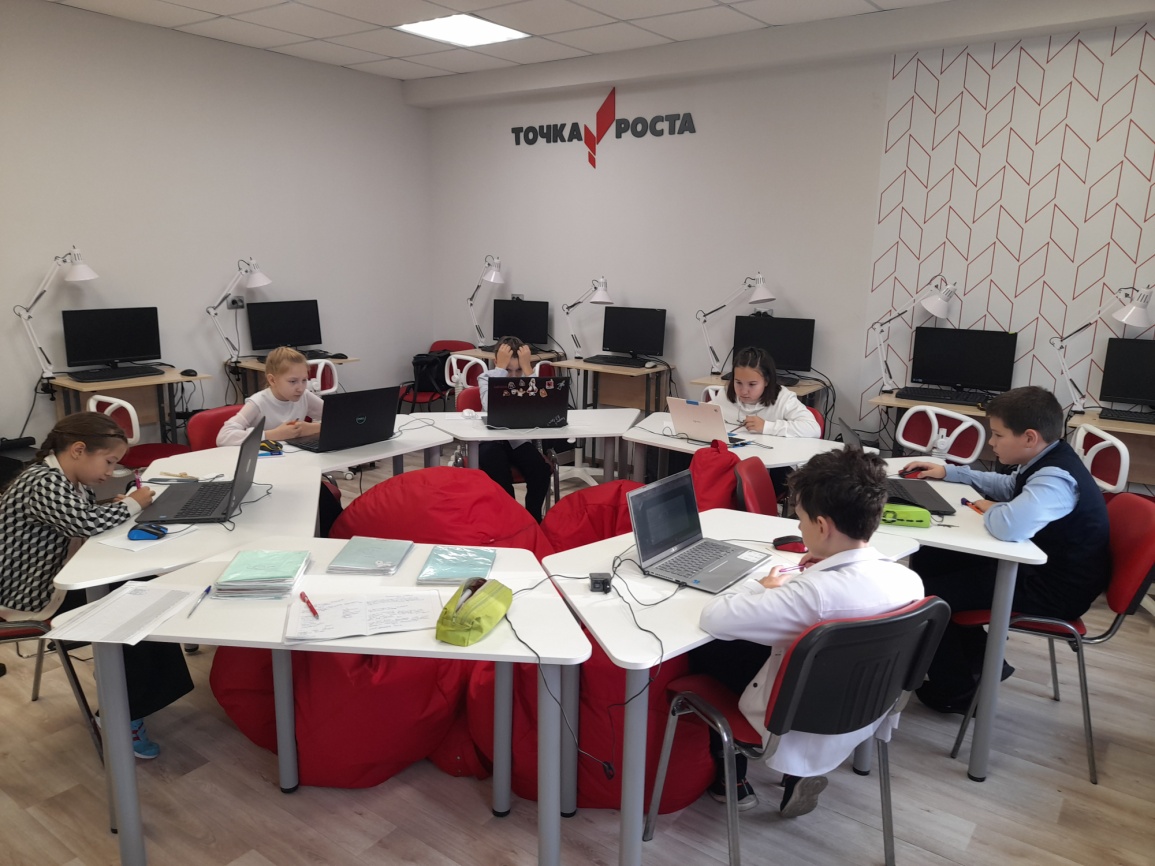 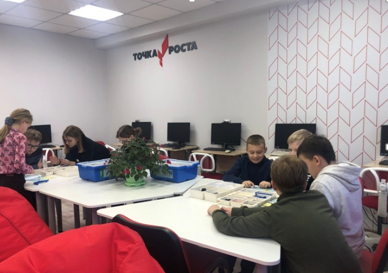 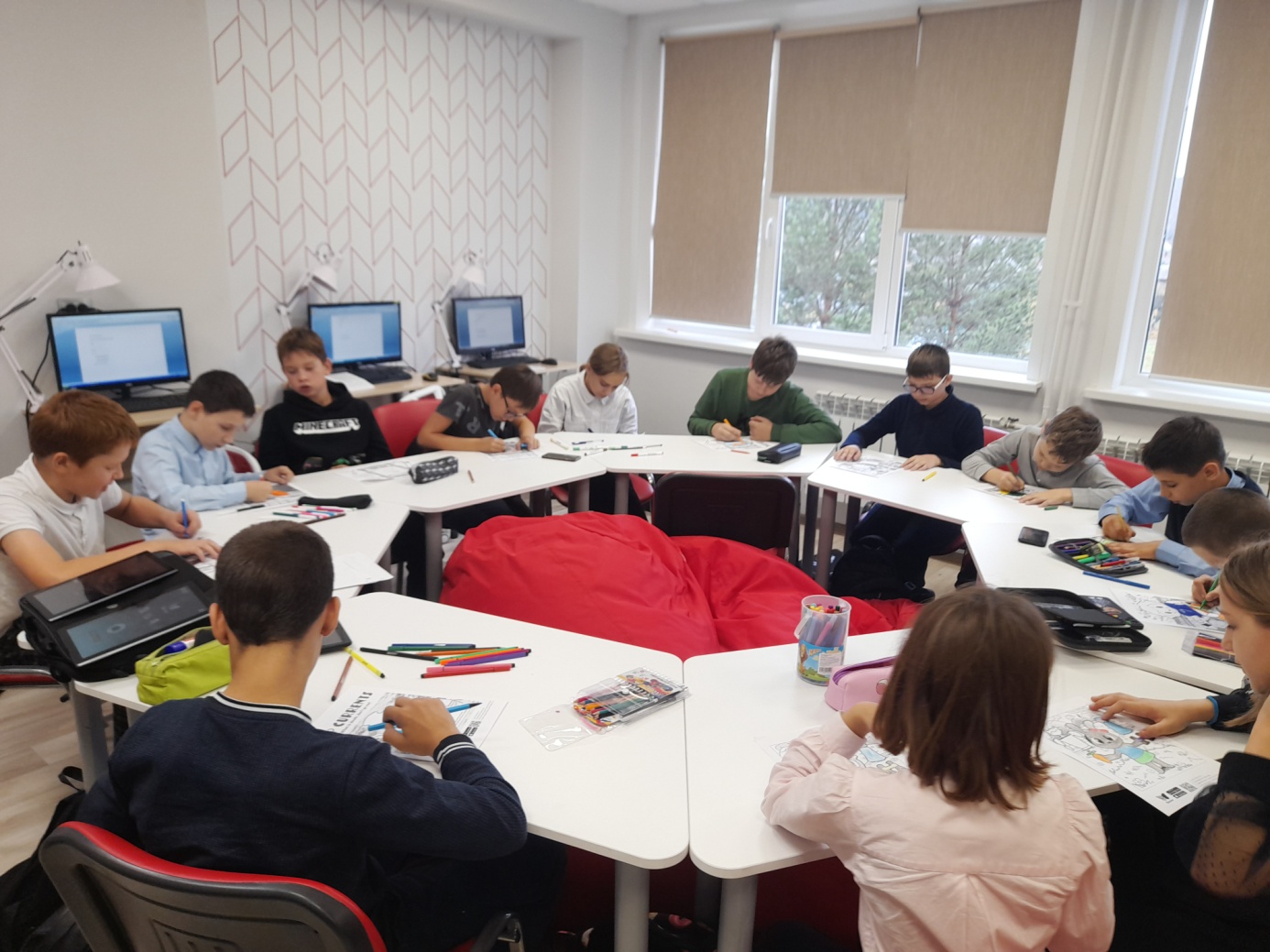 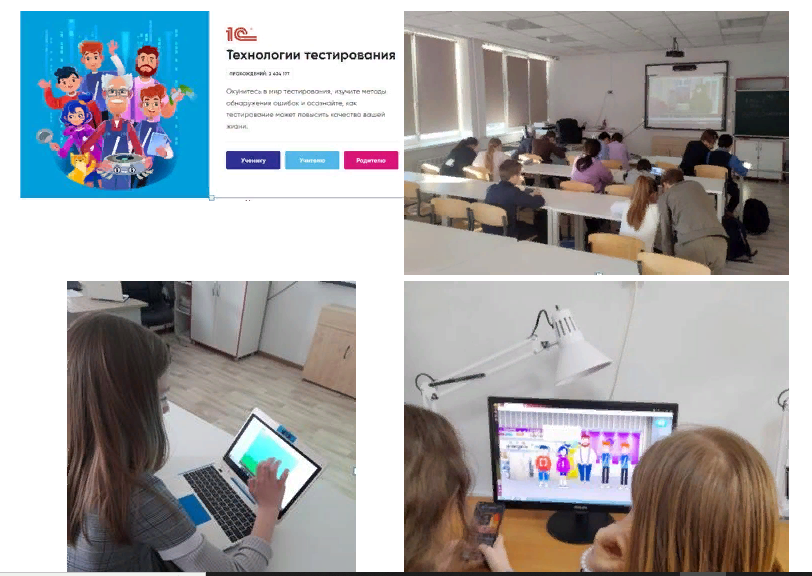 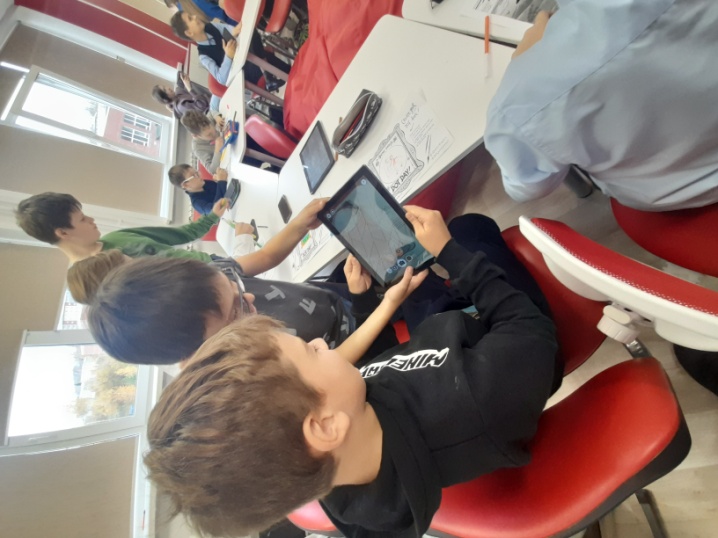 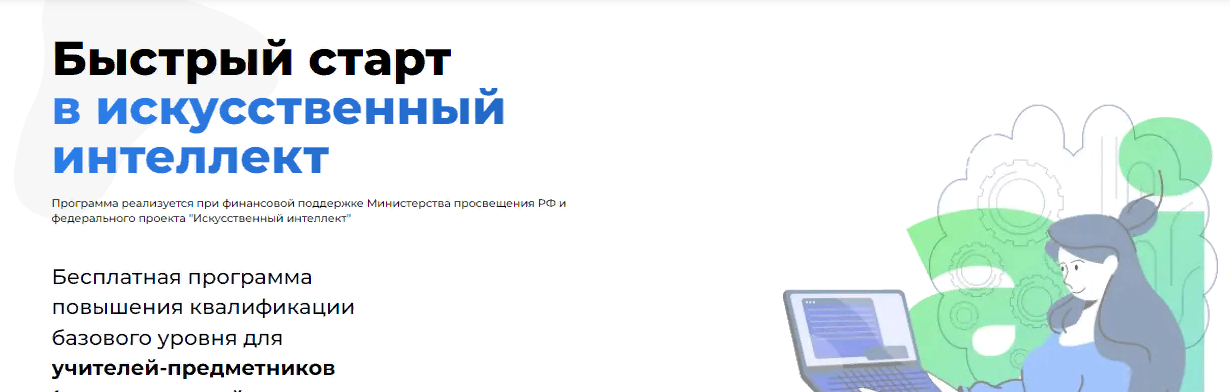 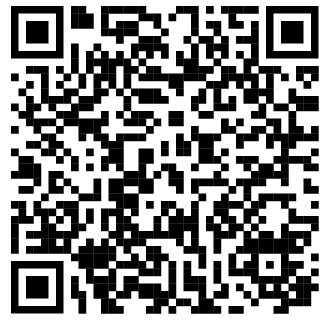 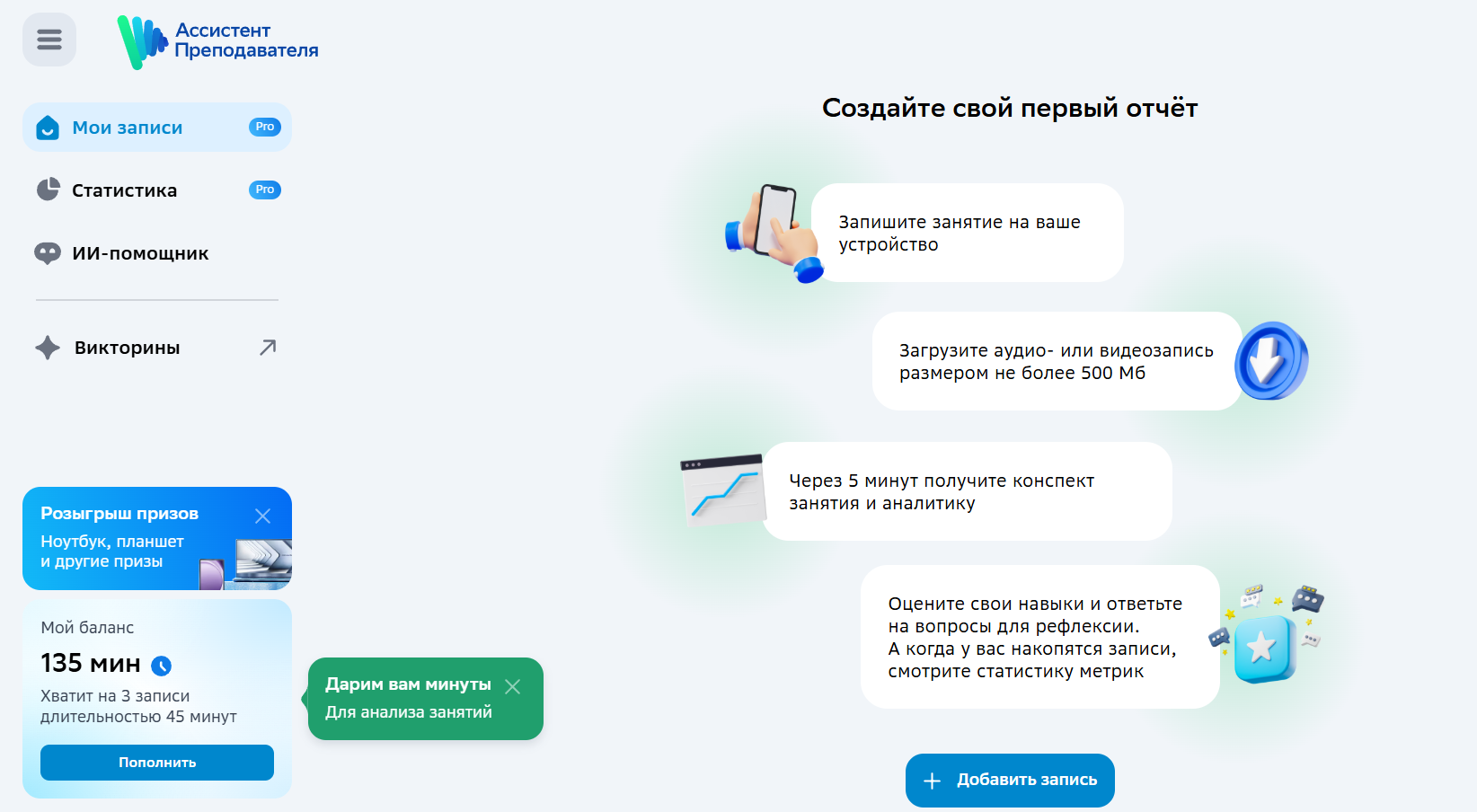 Искусственный интеллект — это целая отрасль компьютерных наук, которая работает над изучением и созданием умных машин, обладающих собственным интеллектом.



Нейронная сеть относится к системе искусственных узлов, созданных в соответствии с реальным мозгом животных несколько имитируя их интеллект.
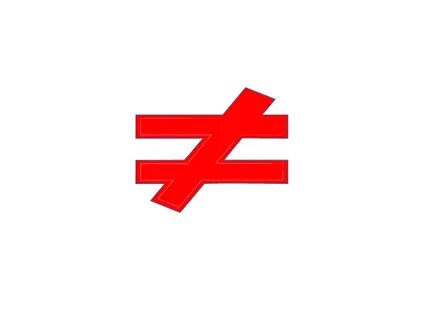 Роли нейросетей, как инструмента ИИ в образовании:
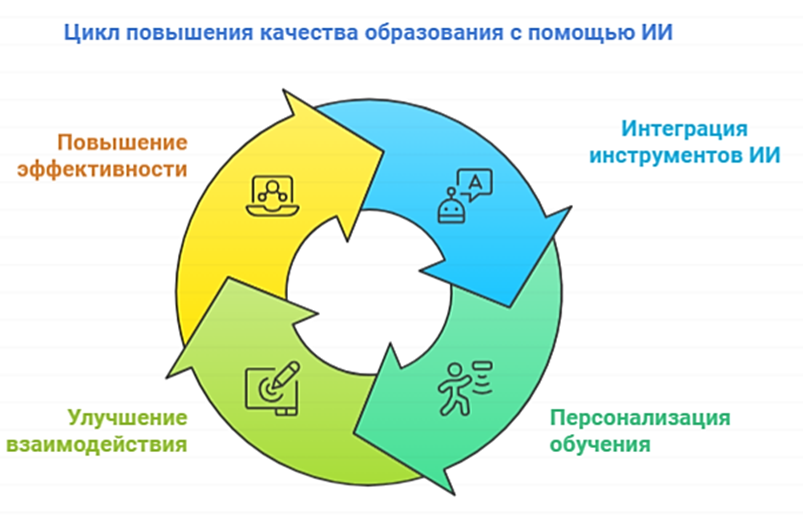 «За» и «Против»
Достоинства 
• Сокращение времени, затрачиваемого на написание текстовой части и оформление графической части 
• Возможность выполнения анализа данных 
• Нейросети предлагают выводы по результатам анализа 
• Повышение качества работы
Недостатки 
• Невозможность заменить творческий подход исполнителя 
• На нейросеть нельзя полагаться полностью, т.к. предобучение нейросети осуществляется при помощи больших массивов данных, которые не всегда содержат фактически верную информацию
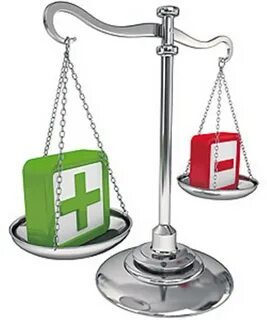 «Отцы и дети» Тургенев, портрет Павла Петровича Кирсанова«Человек среднего роста, одетый в темный, английский сьют, модный низенький галстук и лаковые полусапожки... На вид ему было лет сорок пять; его коротко остриженные седые волосы отливали темным блеском, как новое серебро; лицо его, желчное, но без морщин, необыкновенно правильное и чистое, словно выведенное тонким и легким резцом, являло следы красоты замечательной; особенно хороши были светлые, черные, продолговатые глаза. Весь облик Аркадиева дяди, изящный и породистый, сохранил юношескую стройность и то стремление вверх, прочь от земли, которое большею частью исчезает после двадцатых годов».
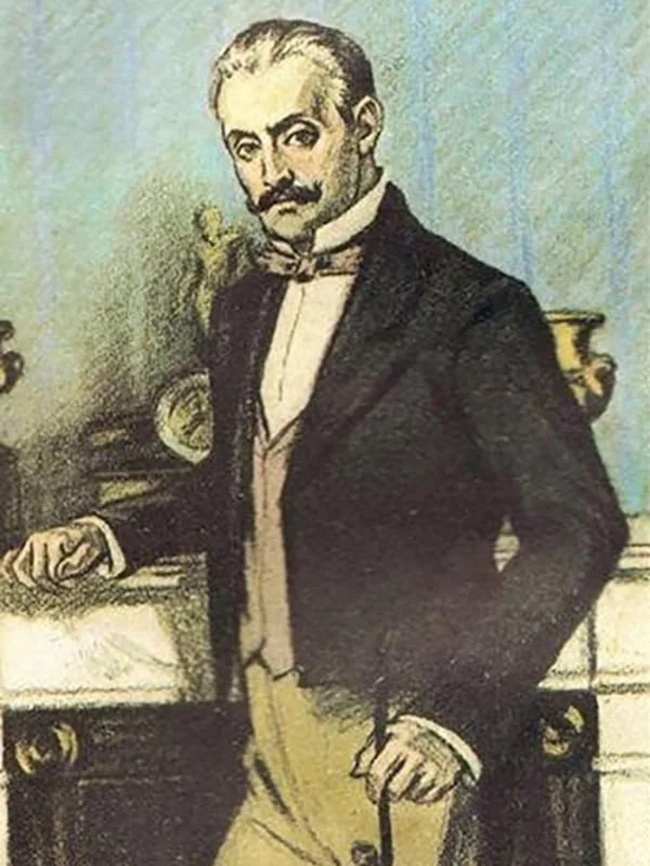 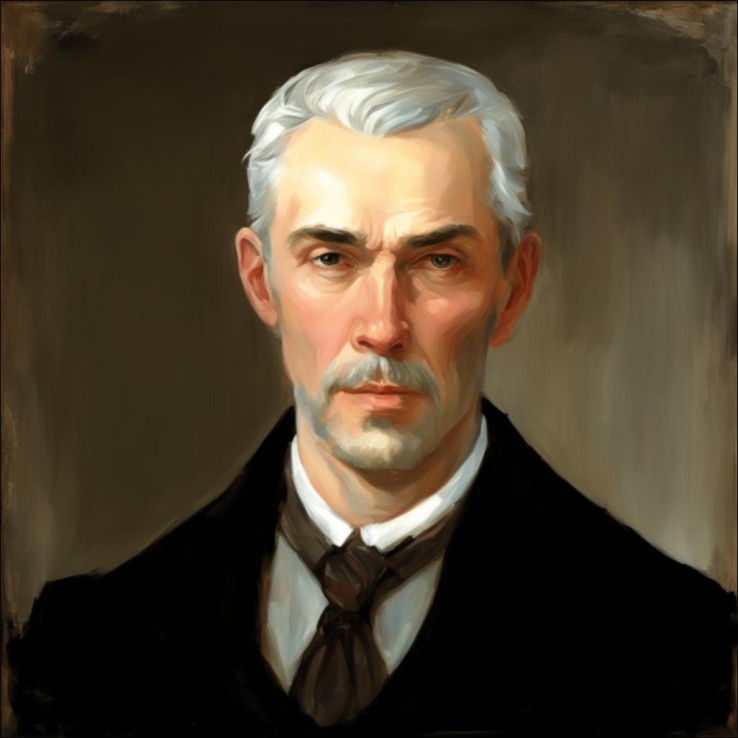 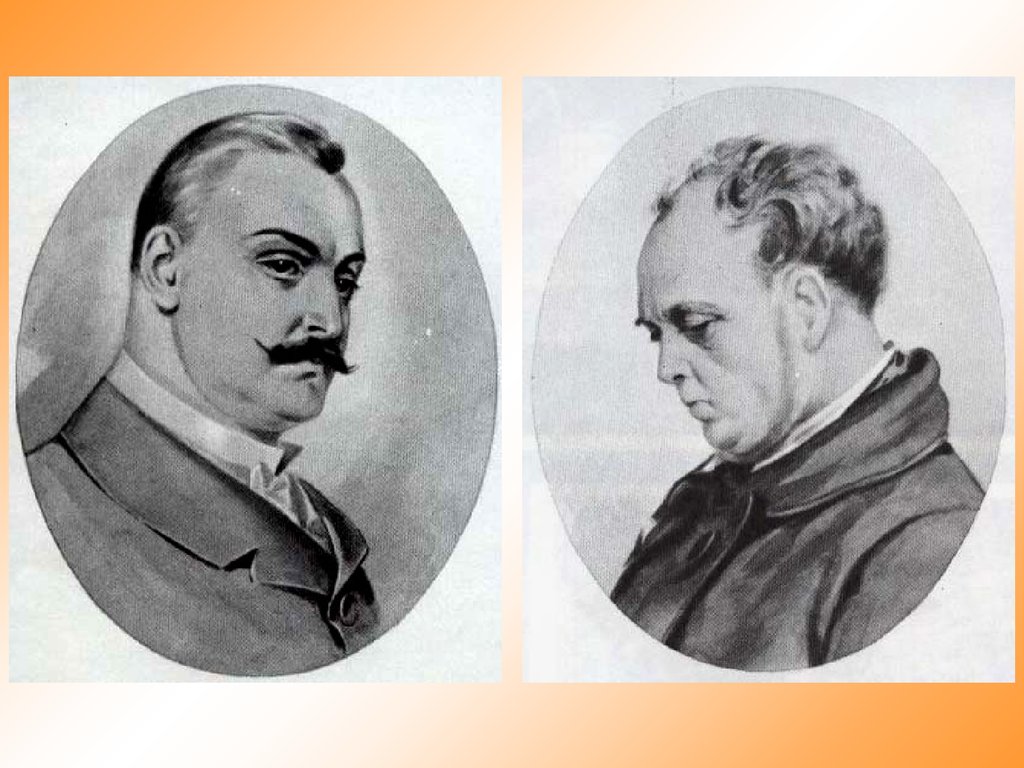 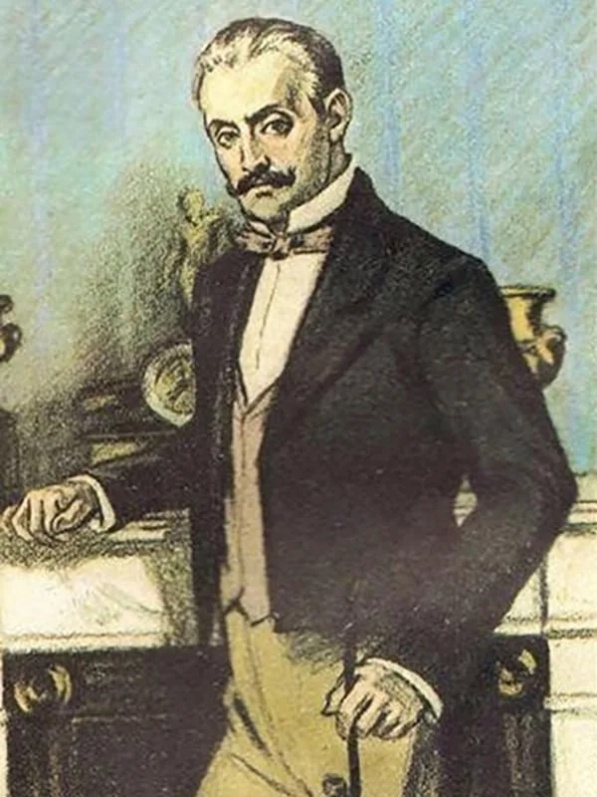 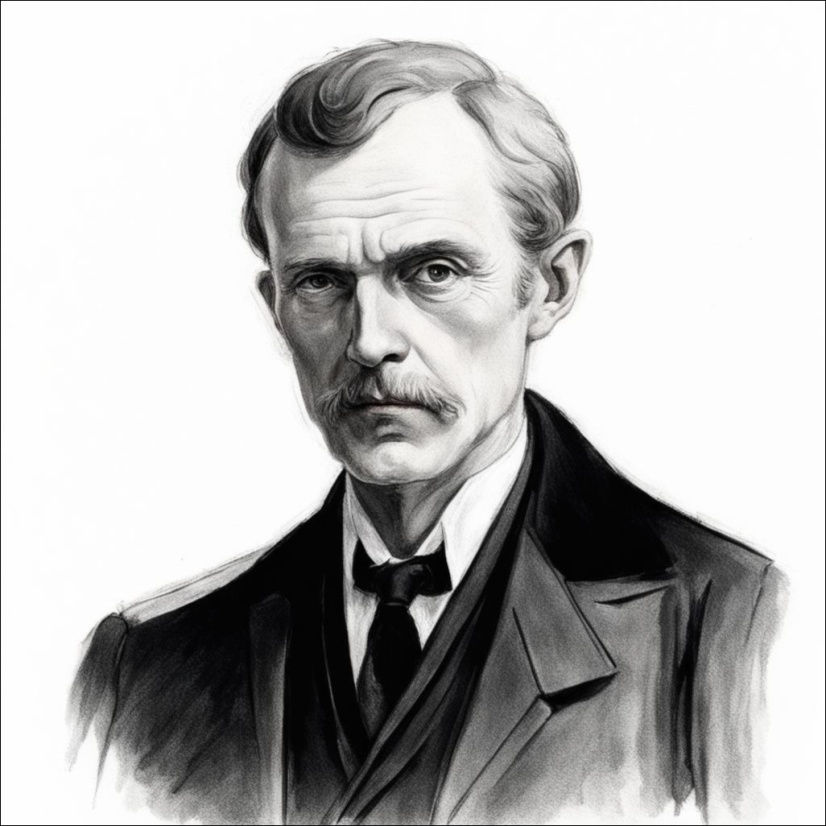 Нейросеть Kandinsky,  способна всего за несколько секунд создать высококачественные изображения по их текстовому описанию на естественном языке. На занятиях можно использовать при создании иллюстративного материала к изучаемому (визуализация стихотворений русской классики, продуцирование уникальных изображений для презентаций без нарушения авторских прав. Вот пример визуализации знаменитых блоковских строк «Ночь, улица, фонарь, аптека…»:
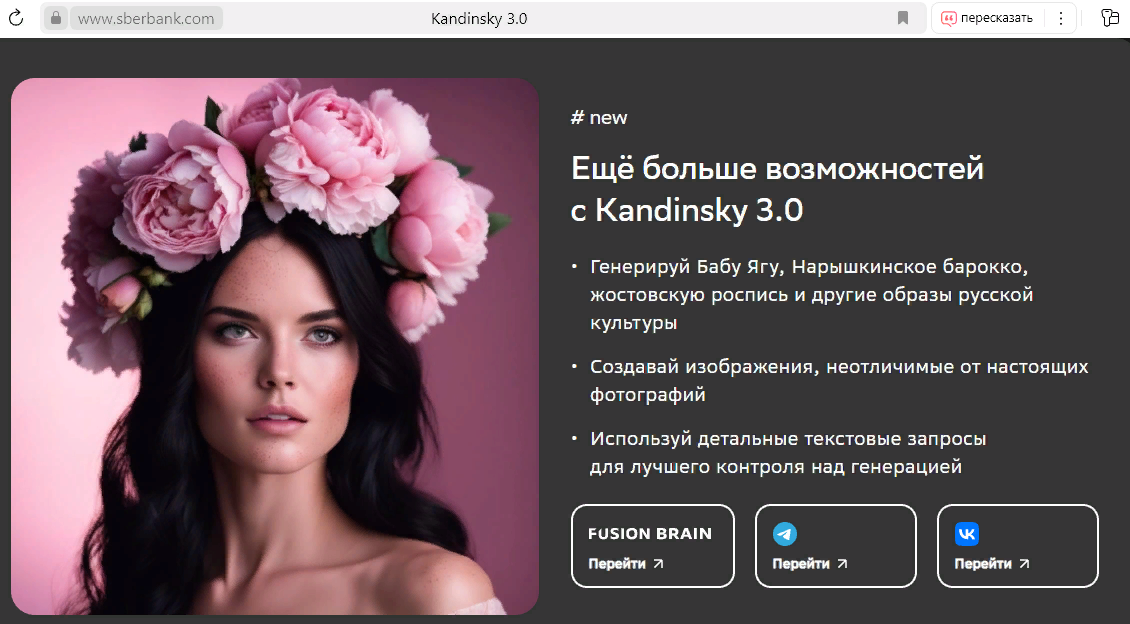 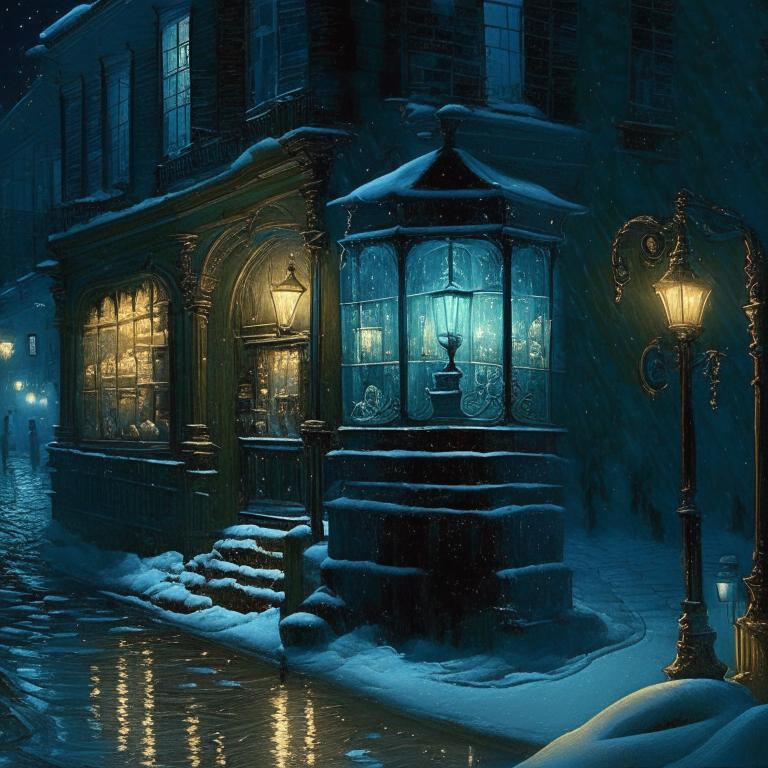 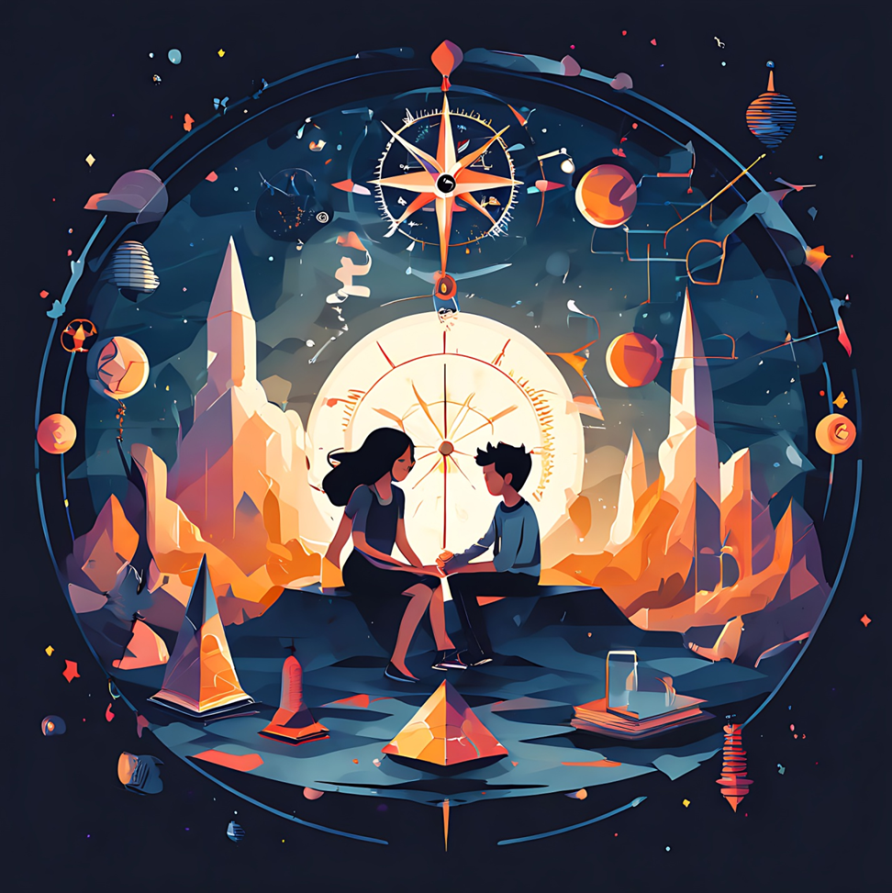 Шедеврум
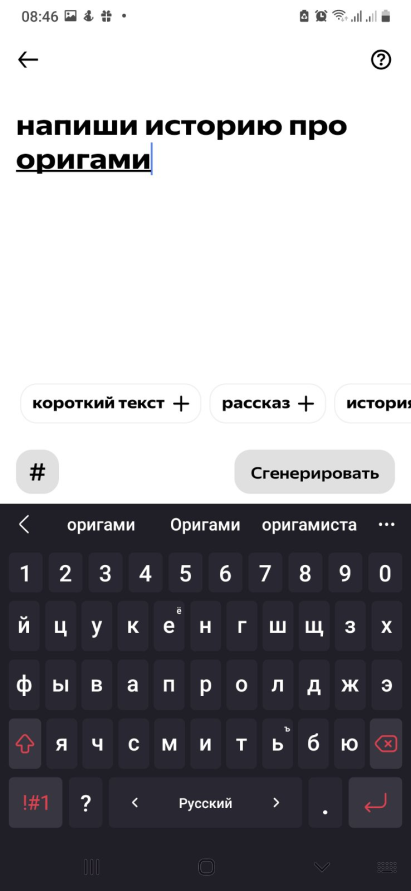 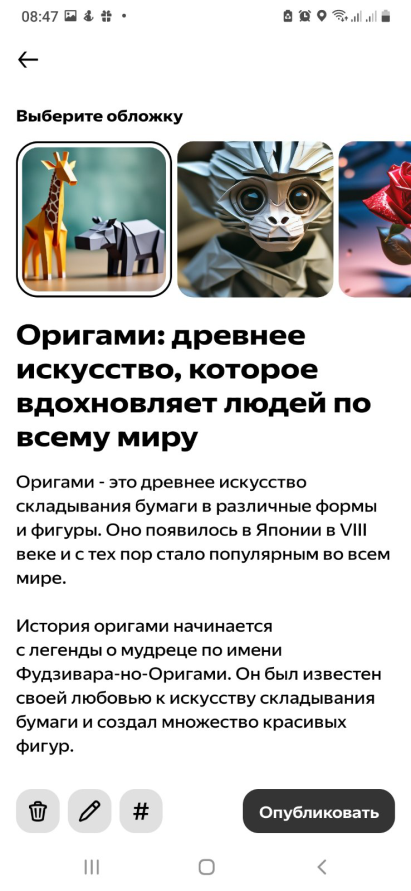 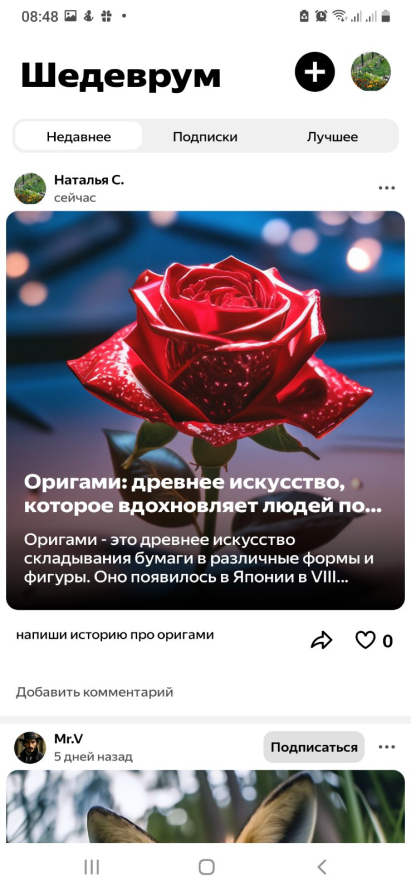 Создание комиксов
ComicsMaker.AI,  Pixton
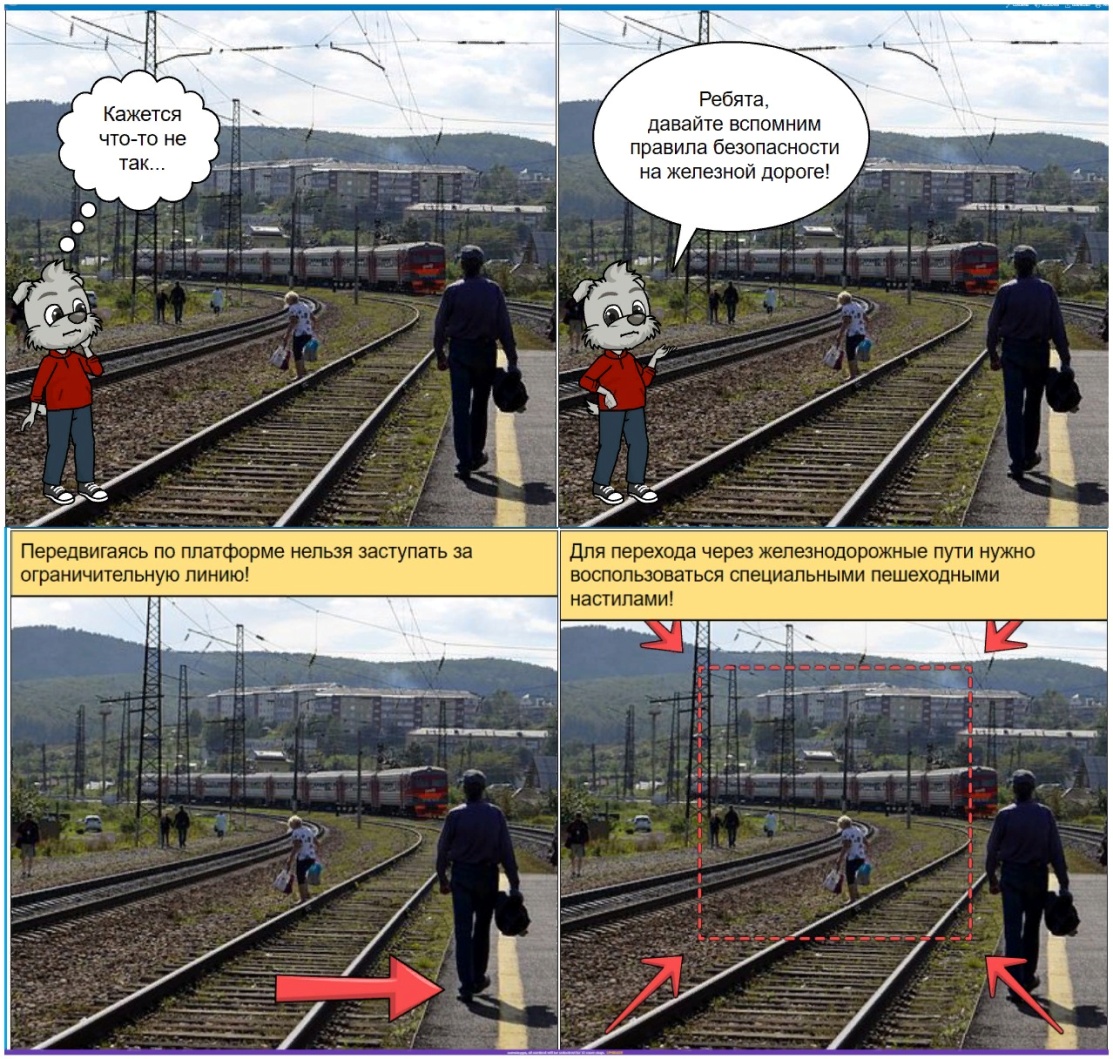 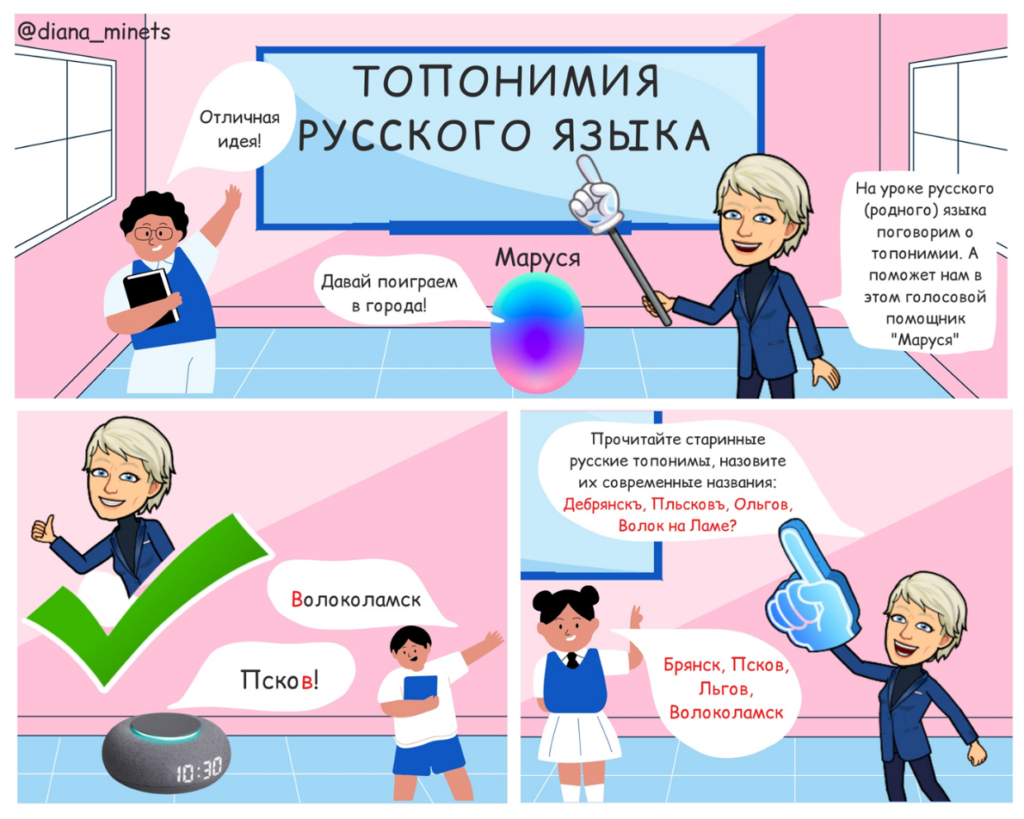 Создание видеофрагментов из текста
Visper — нейросеть от Сбера, Шедеврум,
Synthesia, topview.ai
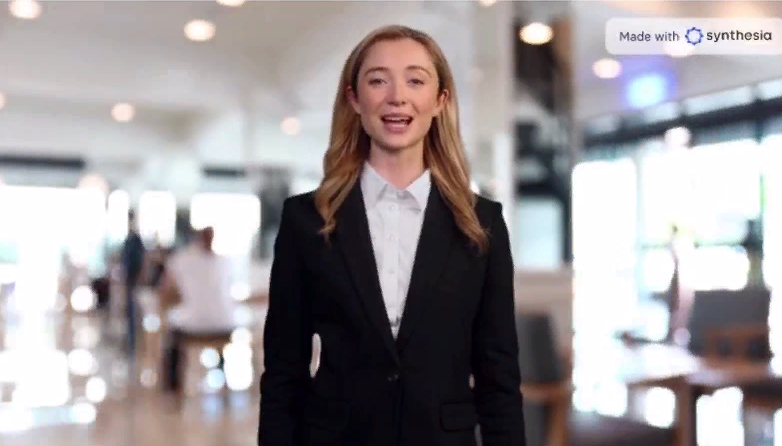 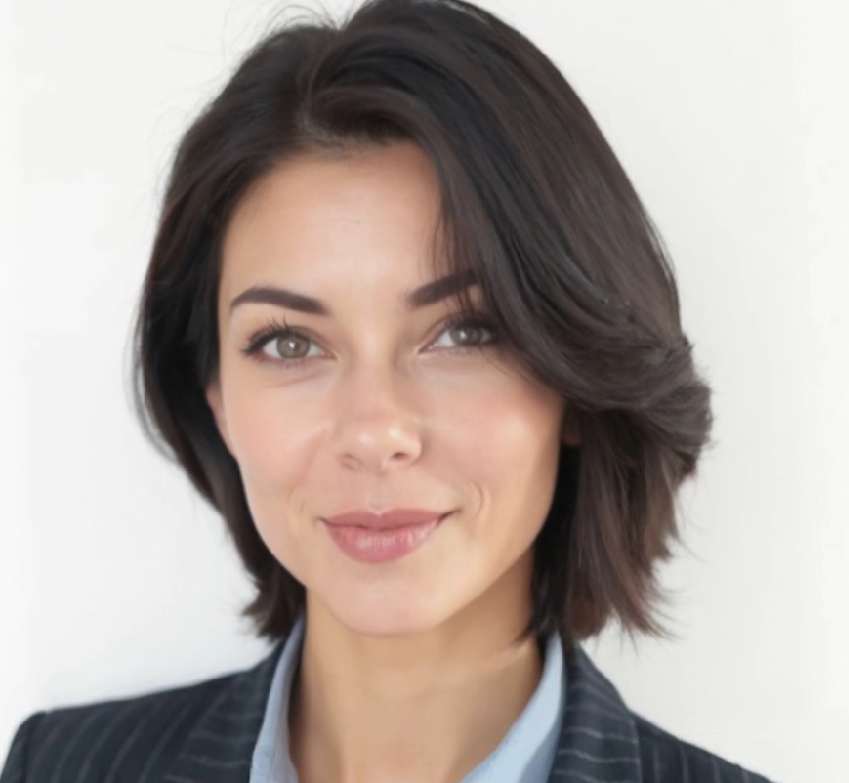 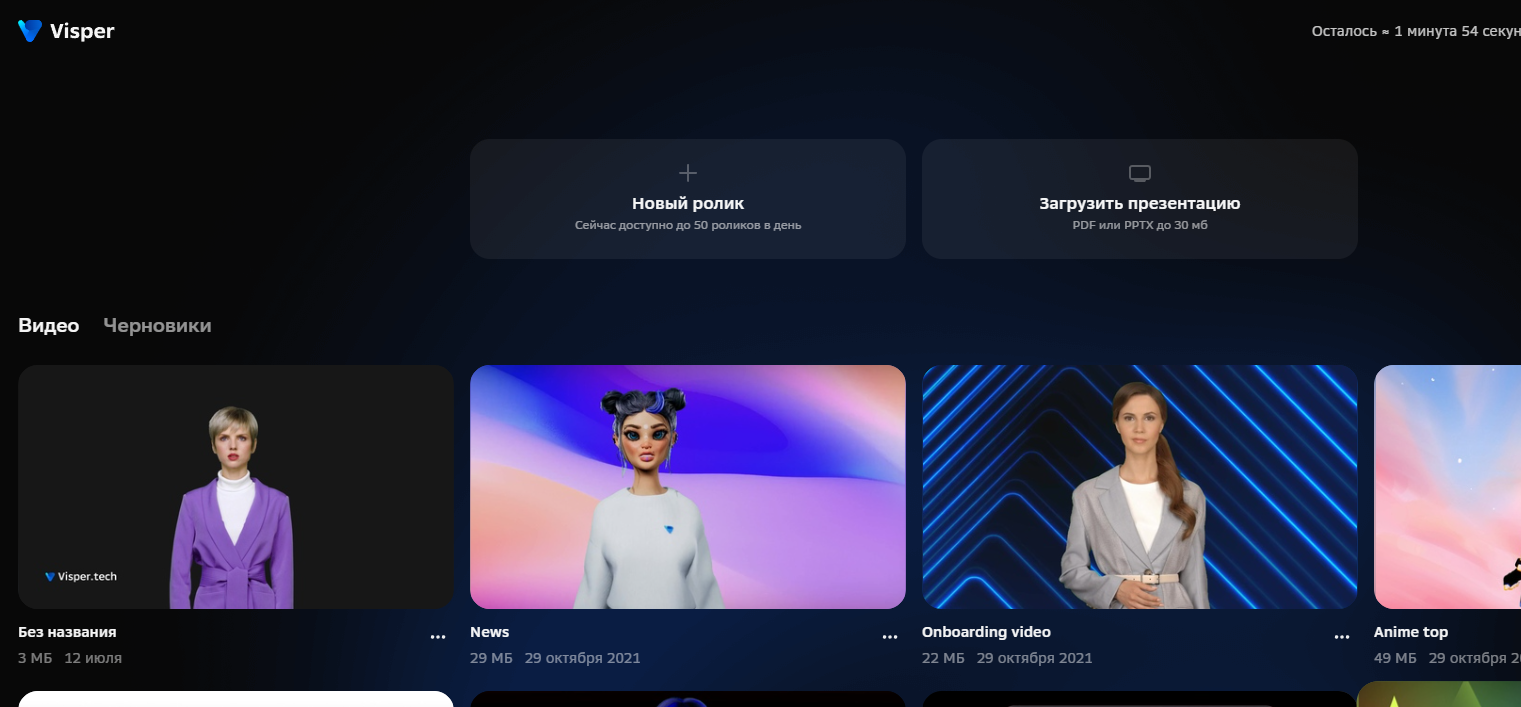 Создание презентаций
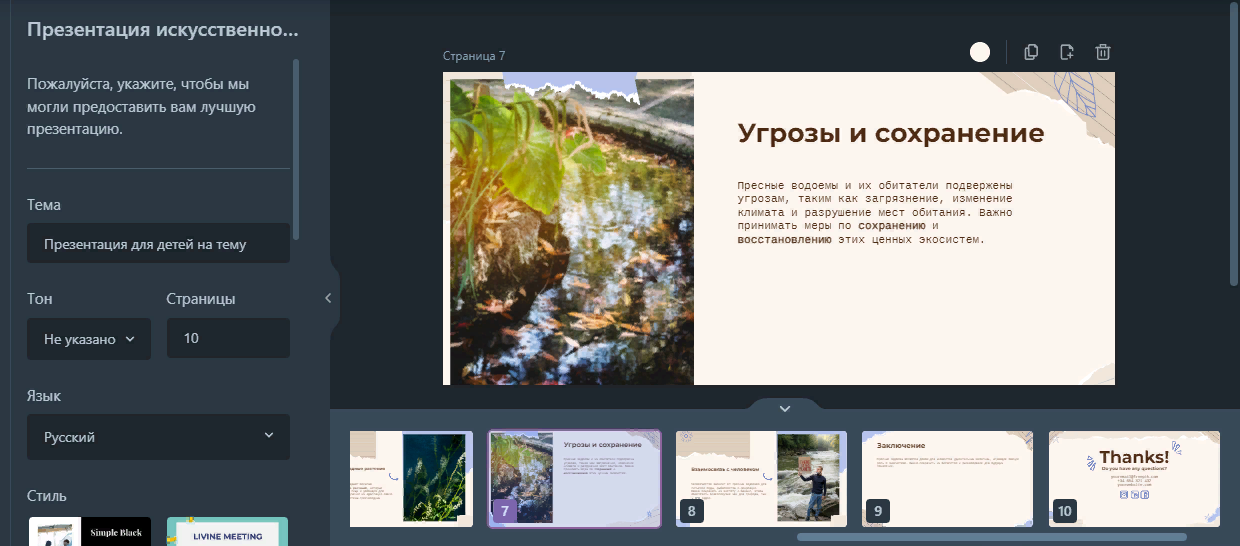 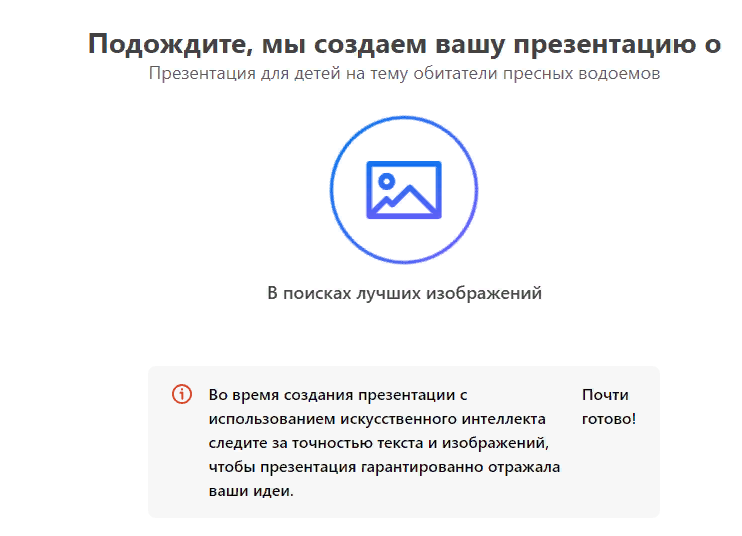 Prezo, Wepik, Gamma AI
Создание текстов
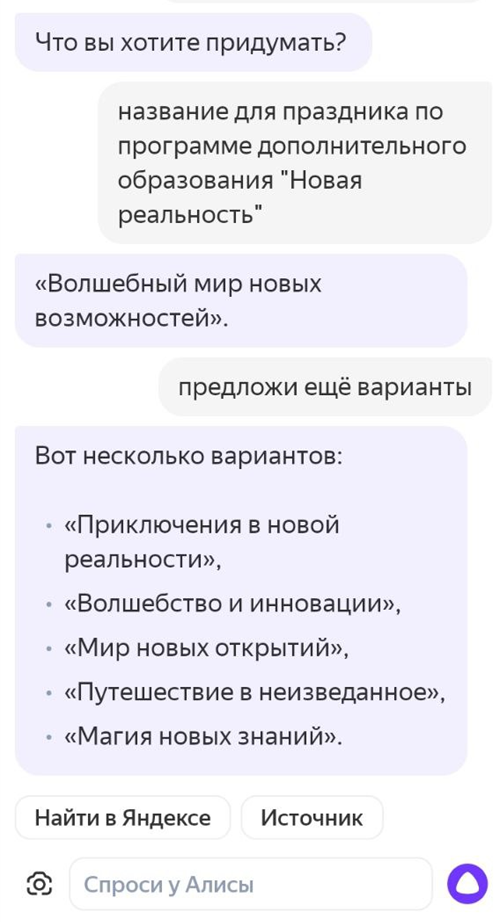 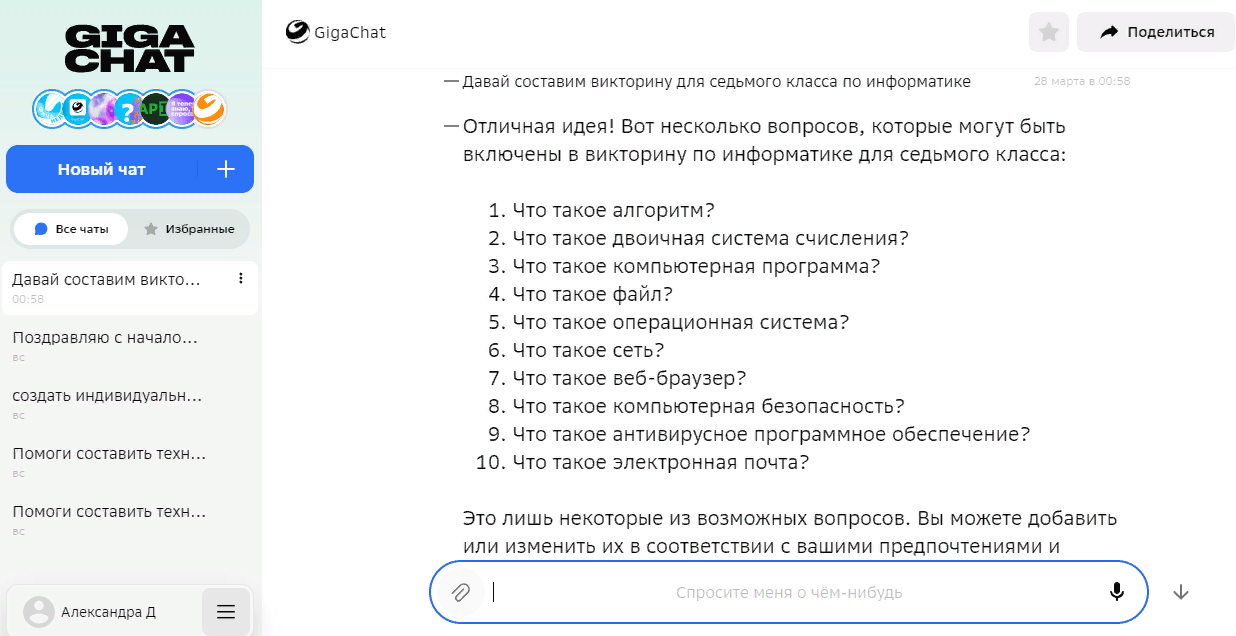 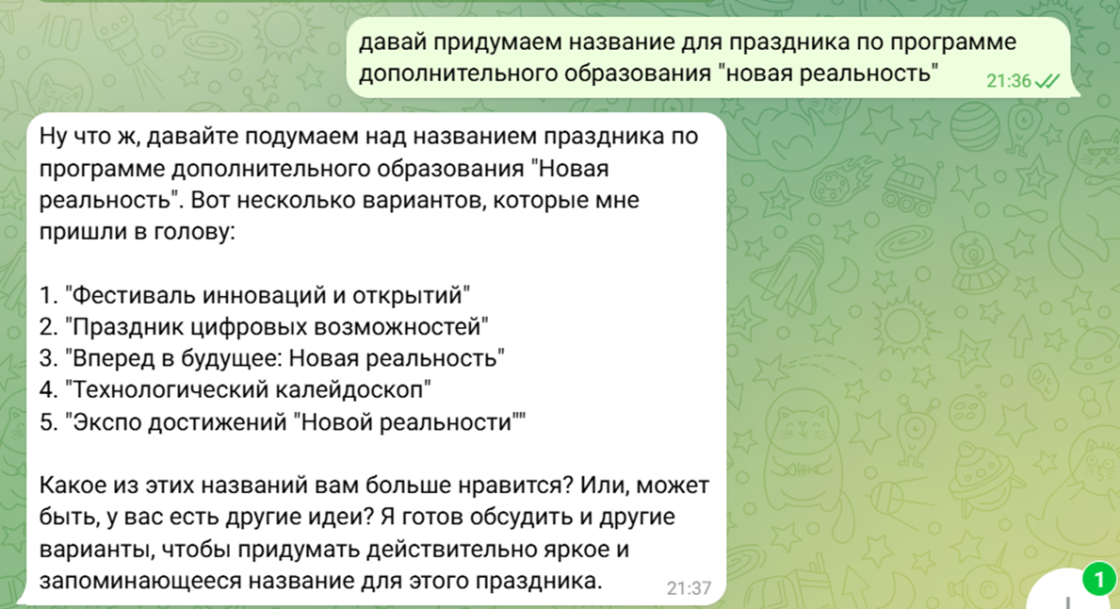 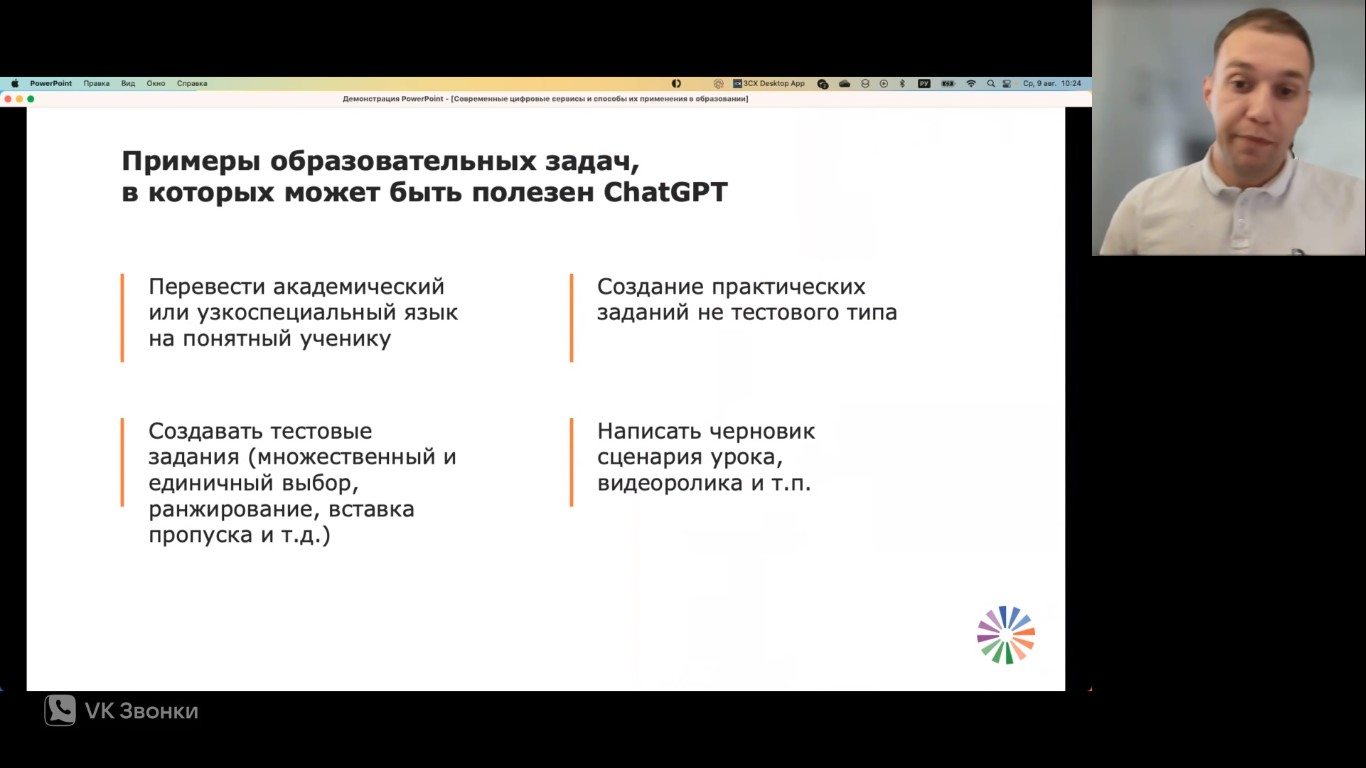 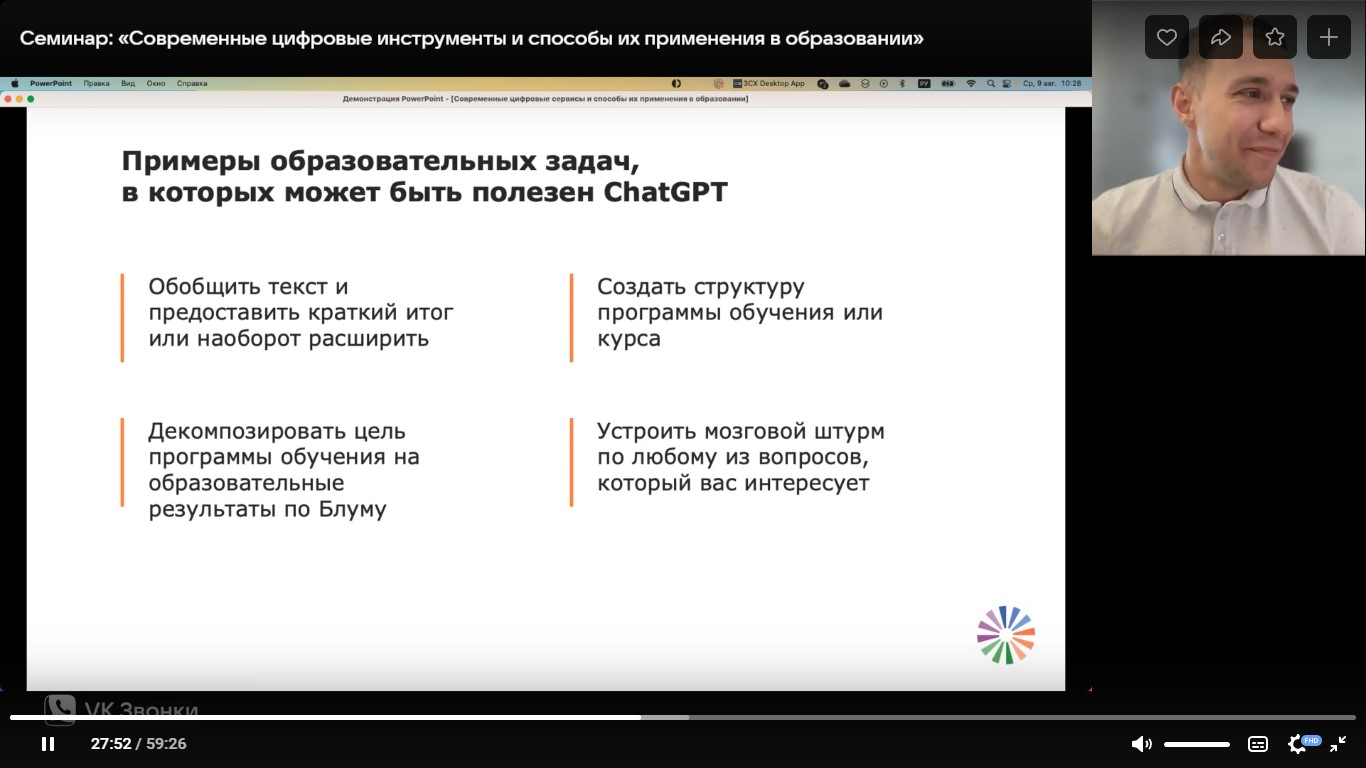 Идеальный промпт:Промпт ― это задание для нейросети, сформулированное на естественном языке. Представьте, что ставите задачу настоящему, живому ассистенту: для этого не нужно знать язык программирования и сложные алгоритмы. Достаточно подробно описать, чего вы хотите от помощника, и дать ему необходимые вводные данные.
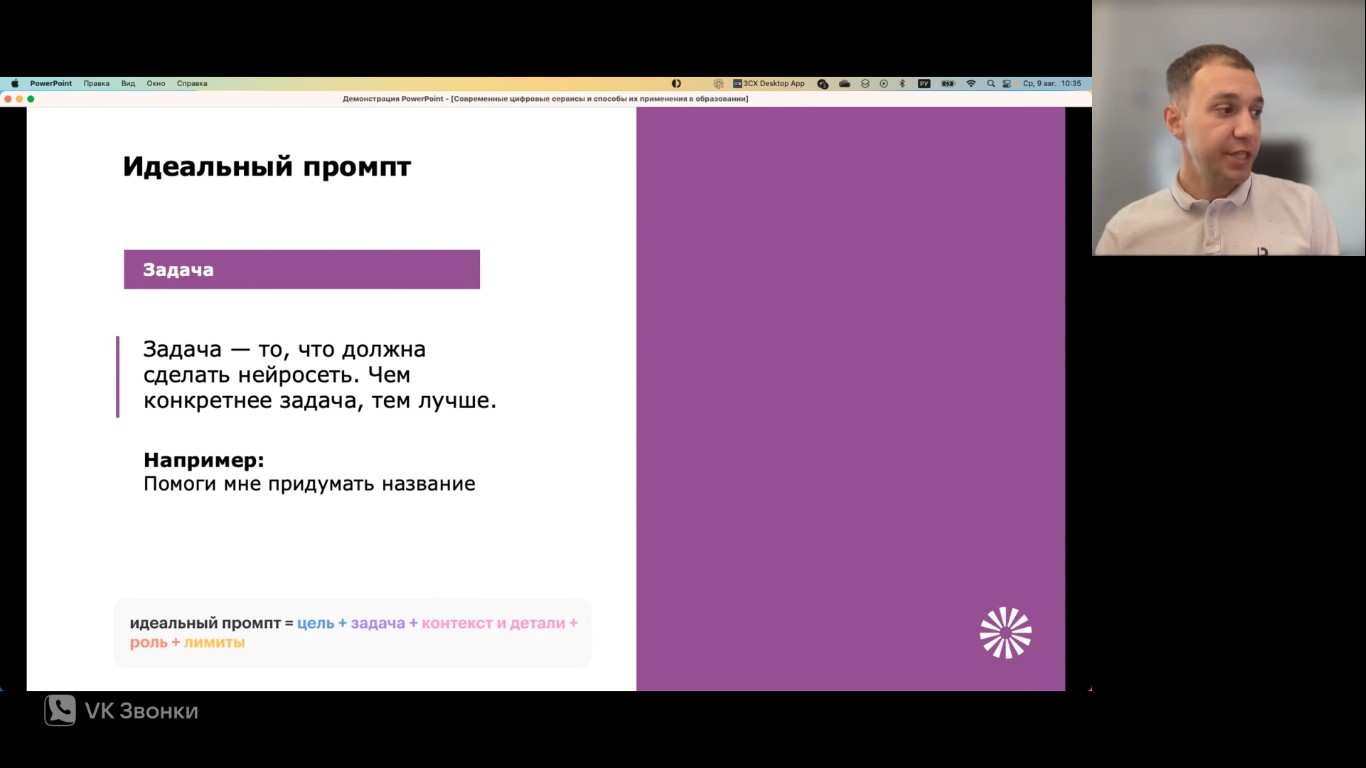 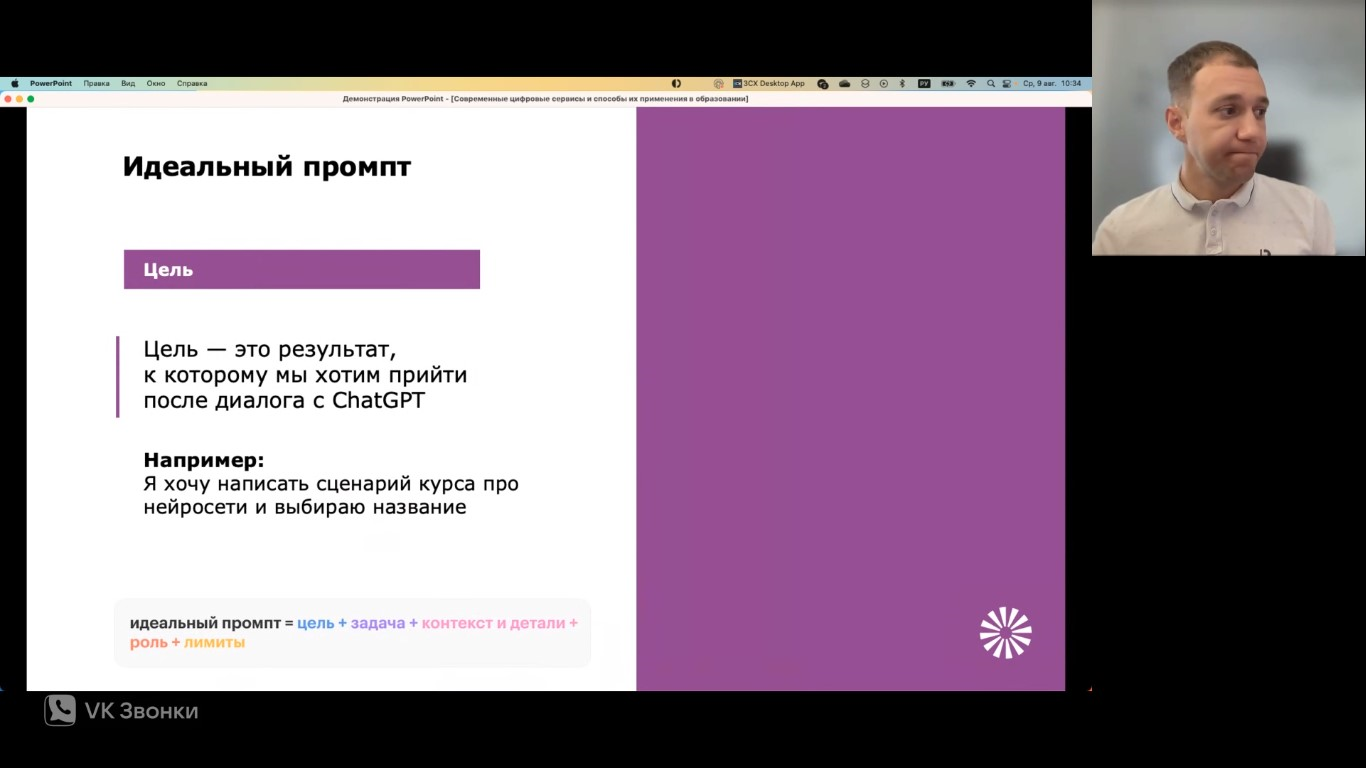 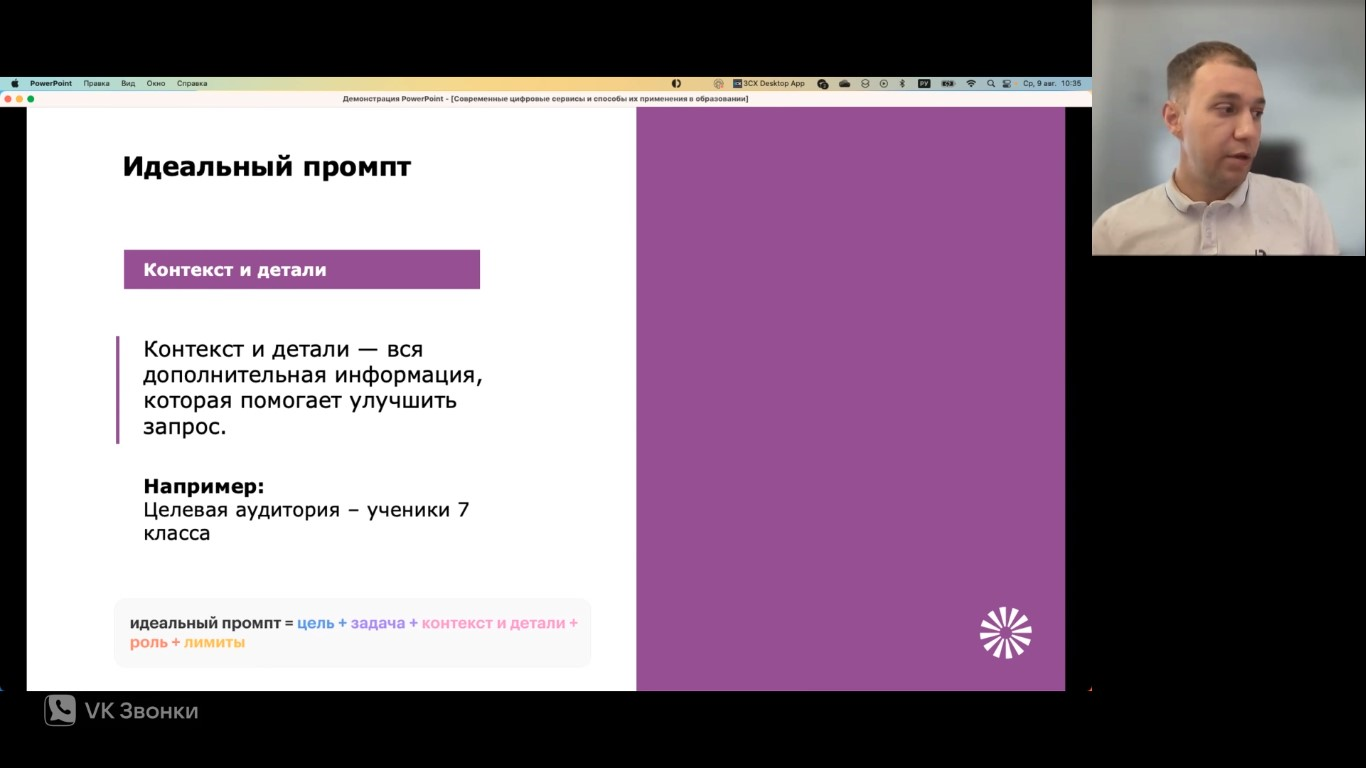 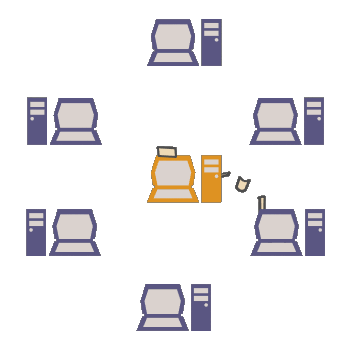 Примеры промптов
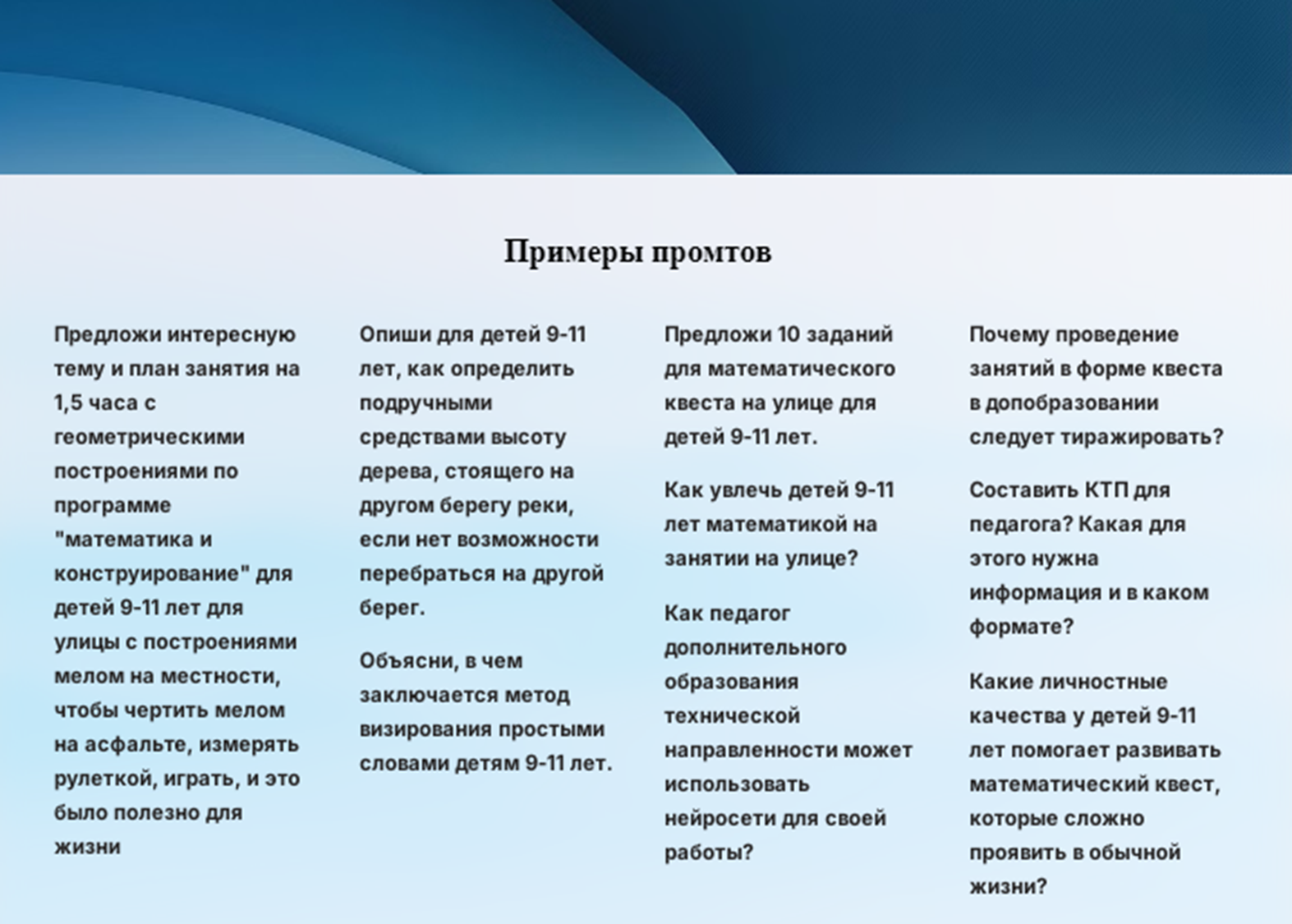 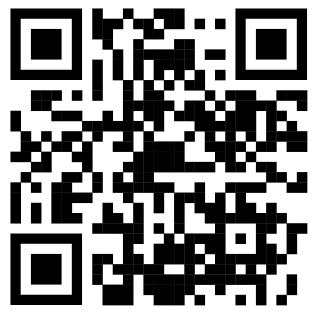 Промпт для табличного представления дат в КТП по заданным параметрам
Нейросеть YandexGPT
YaGPT - это модель искусственного интеллекта, способная генерировать тексты, имитирующие человеческую речь. 
Как можно использовать YaGPT в образовании:
Просто отвечать на сложные вопросы.
Создавать различные виды текстов.
Создавать сценарии, алгоритмы, презентации (в текстовом формате).
Проверять факты из задаваемого вопроса и публикуемого ответа. 
Генерировать новые идеи.
Могу поделиться 
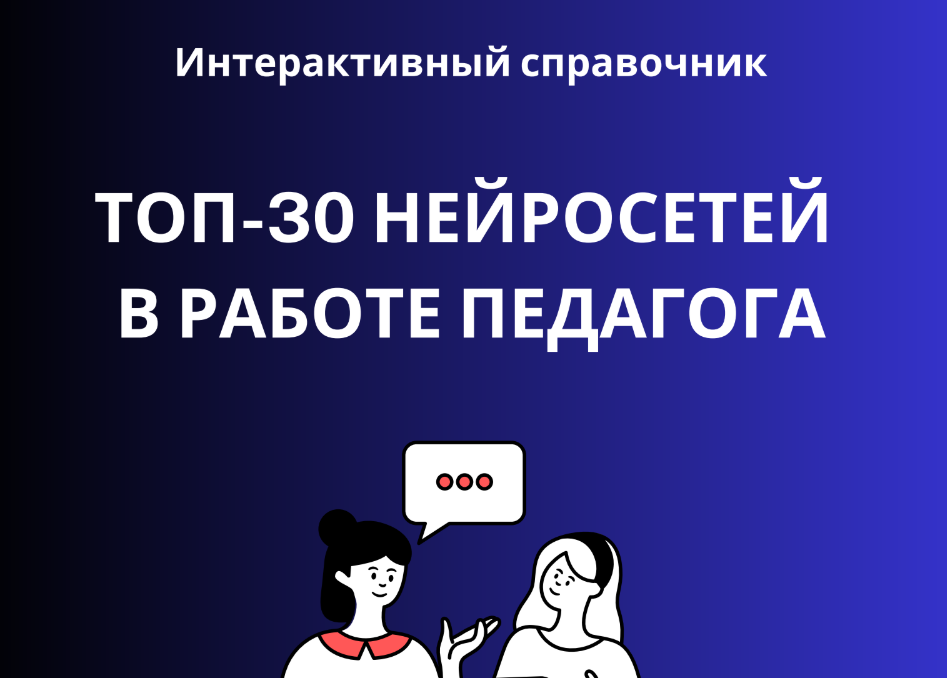